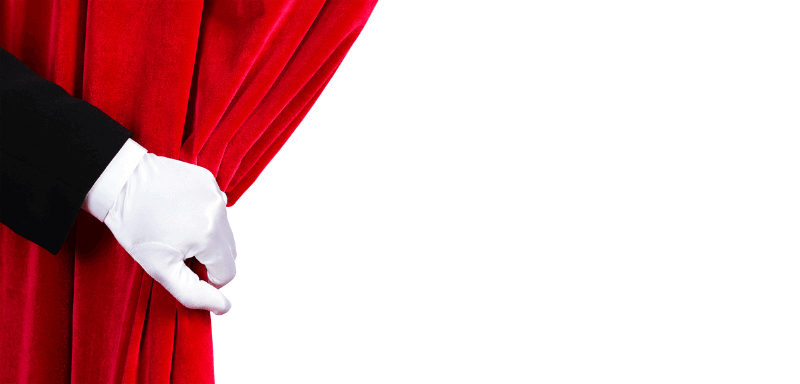 ОБРАЗЦОВЫЙ ТЕАТР-СТУДИЯ «ЛИЦЕДЕИ»
год рождения 1996
О нашем театре-студии:
  Первый свой шаг в жизнь драматический коллектив (СШ № 6) Гимназии № 2 сделал в 1996 году, поставив современную пьесу-сказку «Будьте готовы, Ваше Величество»… В 1997 году была поставлена комедия «Слуга двух гос­под»… Затем была «Старая, старая сказка…»  
  В 1998 году с постановкой многоплано­вого,  со множеством действующих лиц, спек­такля «СМЕРЦЬ І НЕЎМІРУЧАСЦЬ» по героической драме Владимира Короткевича «Кастусь Каліноўскі» театр впервые завоевал звание Лауреата Районного смотра «Волковысские театральные встречи»… Педагогом-организатором ребят, модельером и костюмером была Алла Георгиевна Моржало. Следующим спектаклем стала комедия Шекспира «Сон в летнюю ночь». Символично, что именно с ней же через 15 лет ребята-студийцы заслужили почётное звание «Образцовый».
  За время существования театра одну и более ролей в различных спектаклях сыграли более 300 артистов-любителей. Многие из них связали свою жизнь с педагогической и просветительско-культурной деятельностью.
  Участники театра-студии становились полноправными актёрами Народного, а с 2007 года Заслуженного любительского театра драмы и комедии «Славутич».   
   В октябре 2000 года спектаклем «СМЕРЦЬ І КАХАННЕ» по пьесе А. Дударева «Чорная панна Нясвіжа» коллектив стал ПЕРВЫМ в области. В 2002 году с этим же спектаклем защищал честь Беларуси на Международном Фестивале любительских театров в г. Утена в Литве. А в 2004, ребята были ВТОРЫМИ в Молодечно, на Открытом Республиканском Фестивале любительских театров. Более 15 спектаклей, множество агитбригадных представлений и программ - вот багаж театра.
  В 2018 году коллектив отметил свое ДВАДЦАТИЛЕТИЕ. В данный момент в театре-студии работает 3 группы, в которых занимаются 45человек
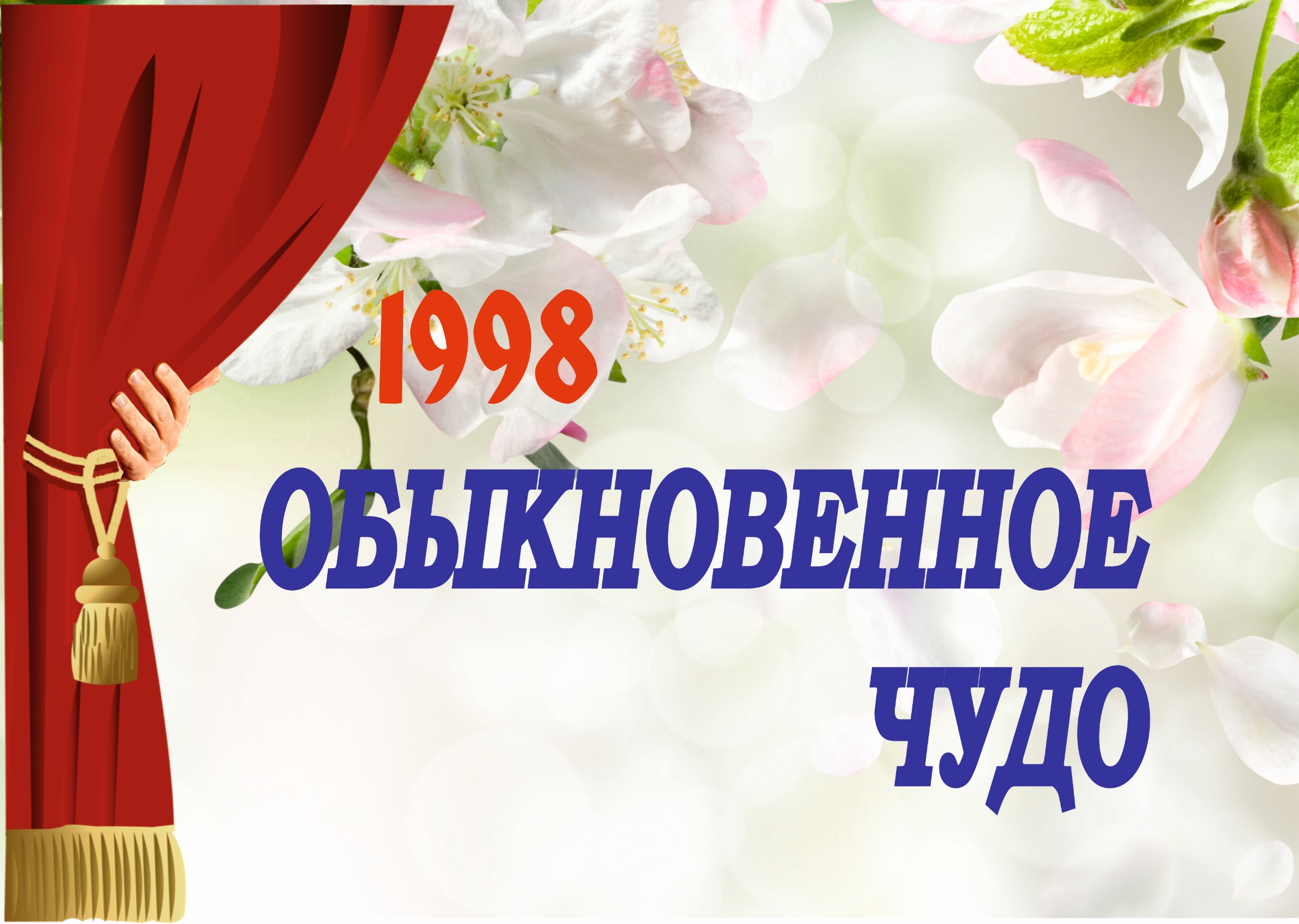 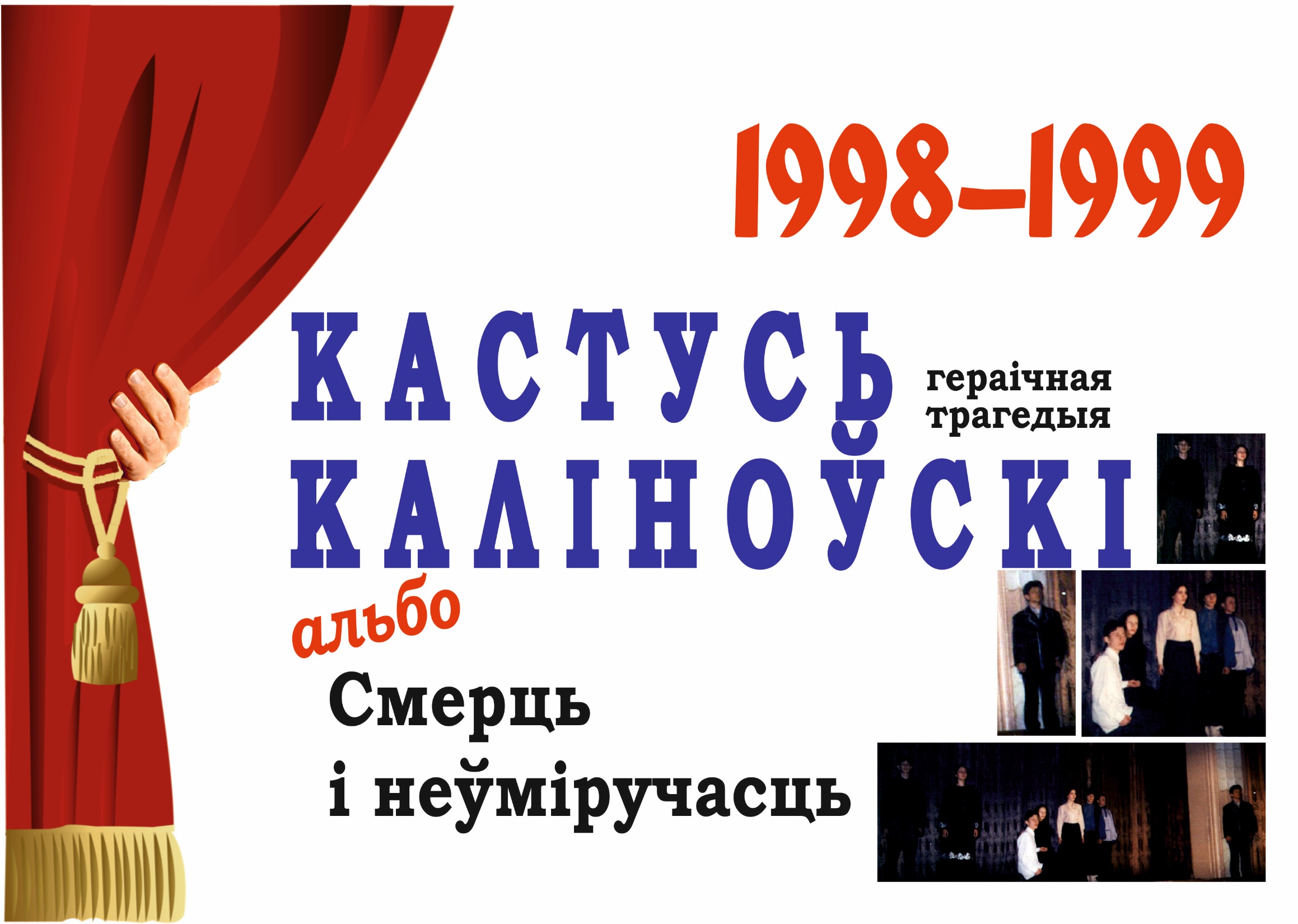 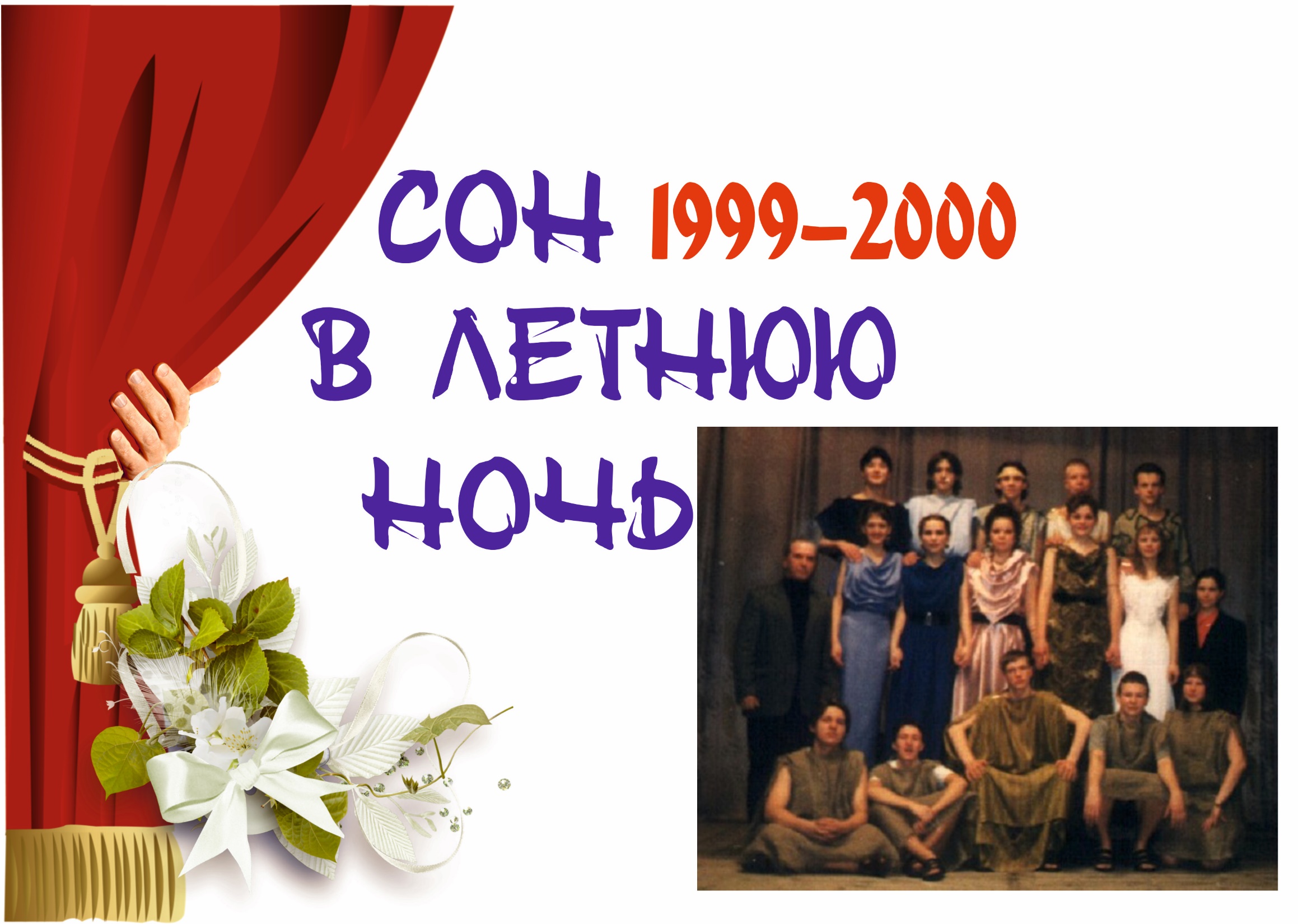 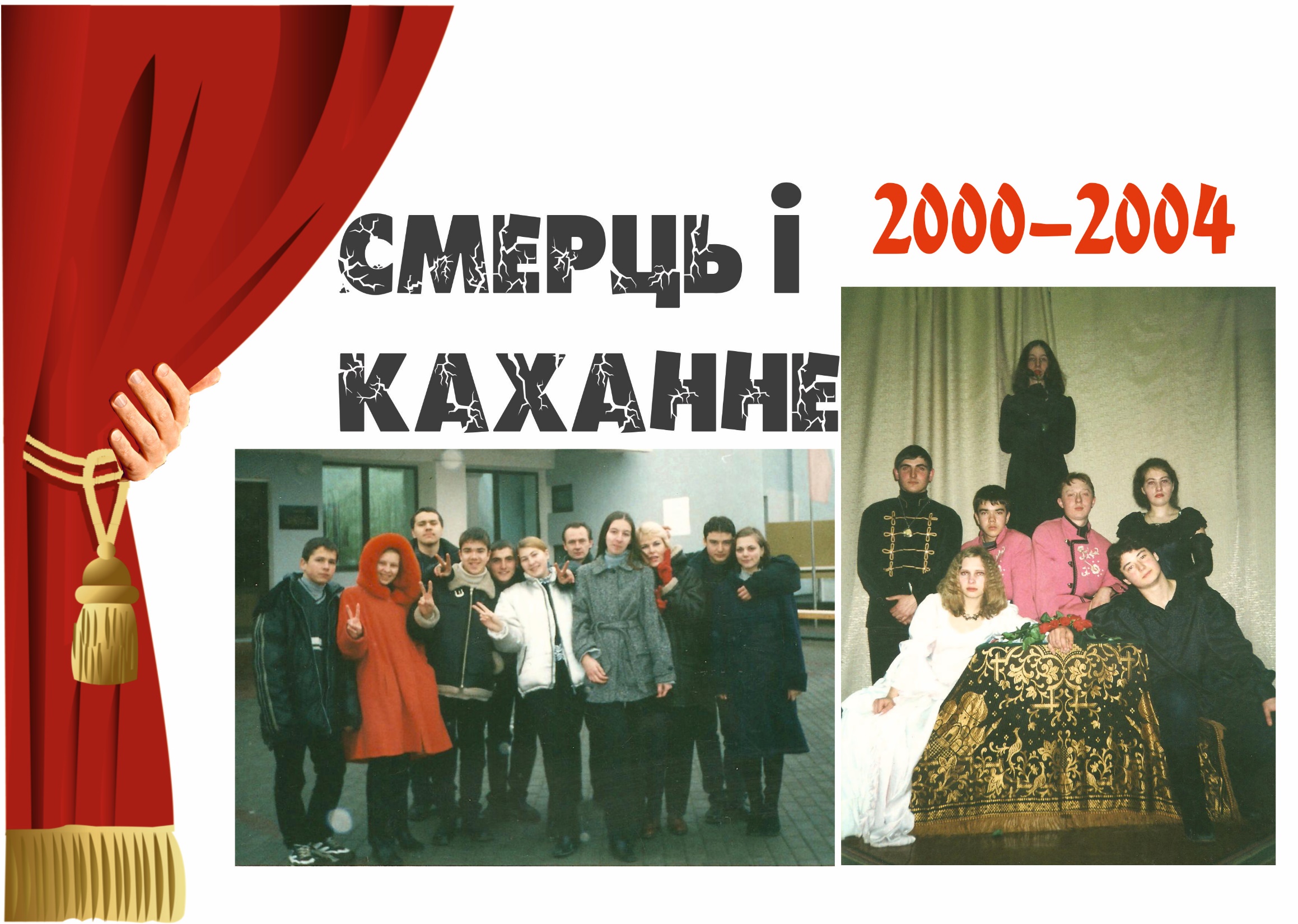 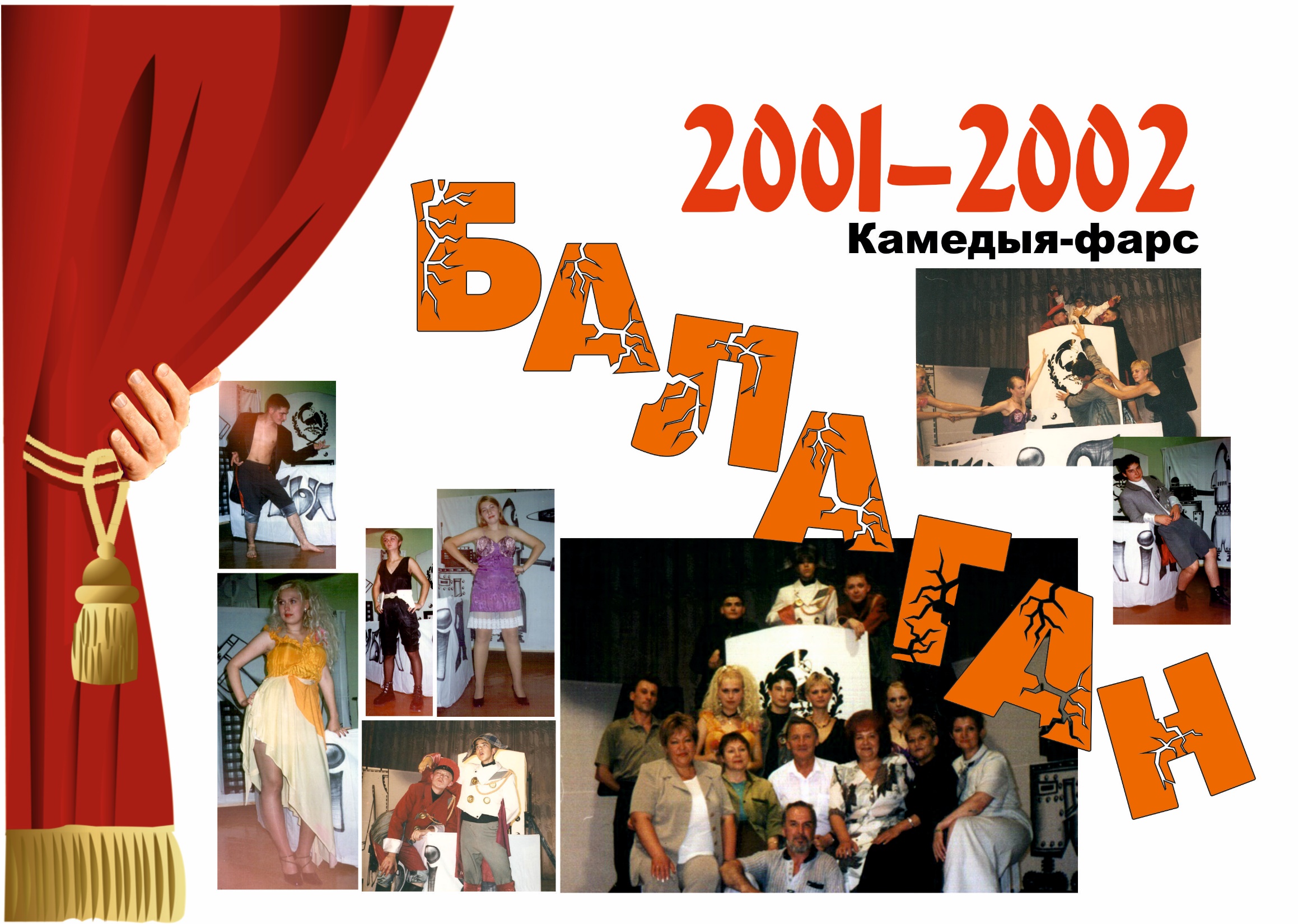 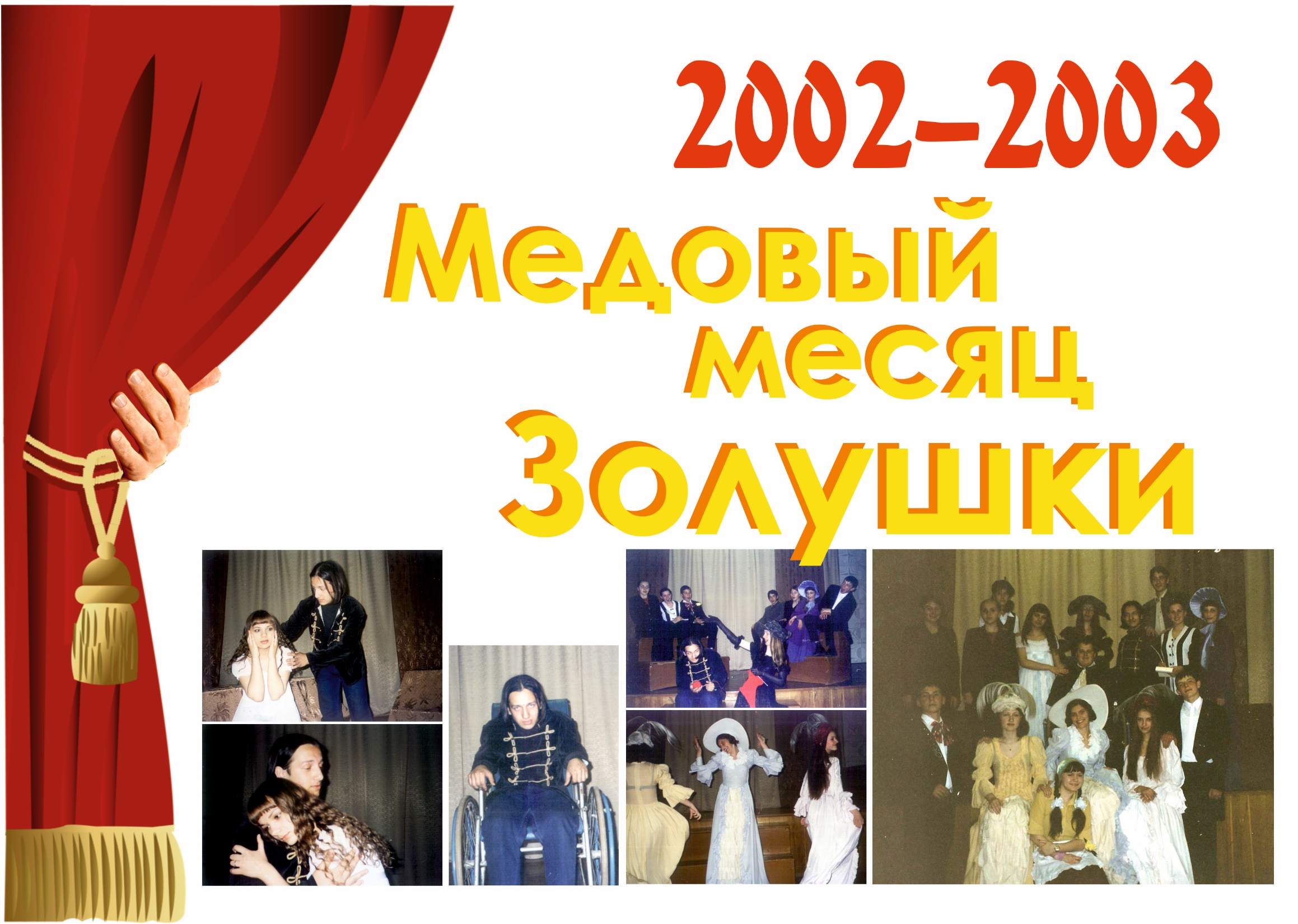 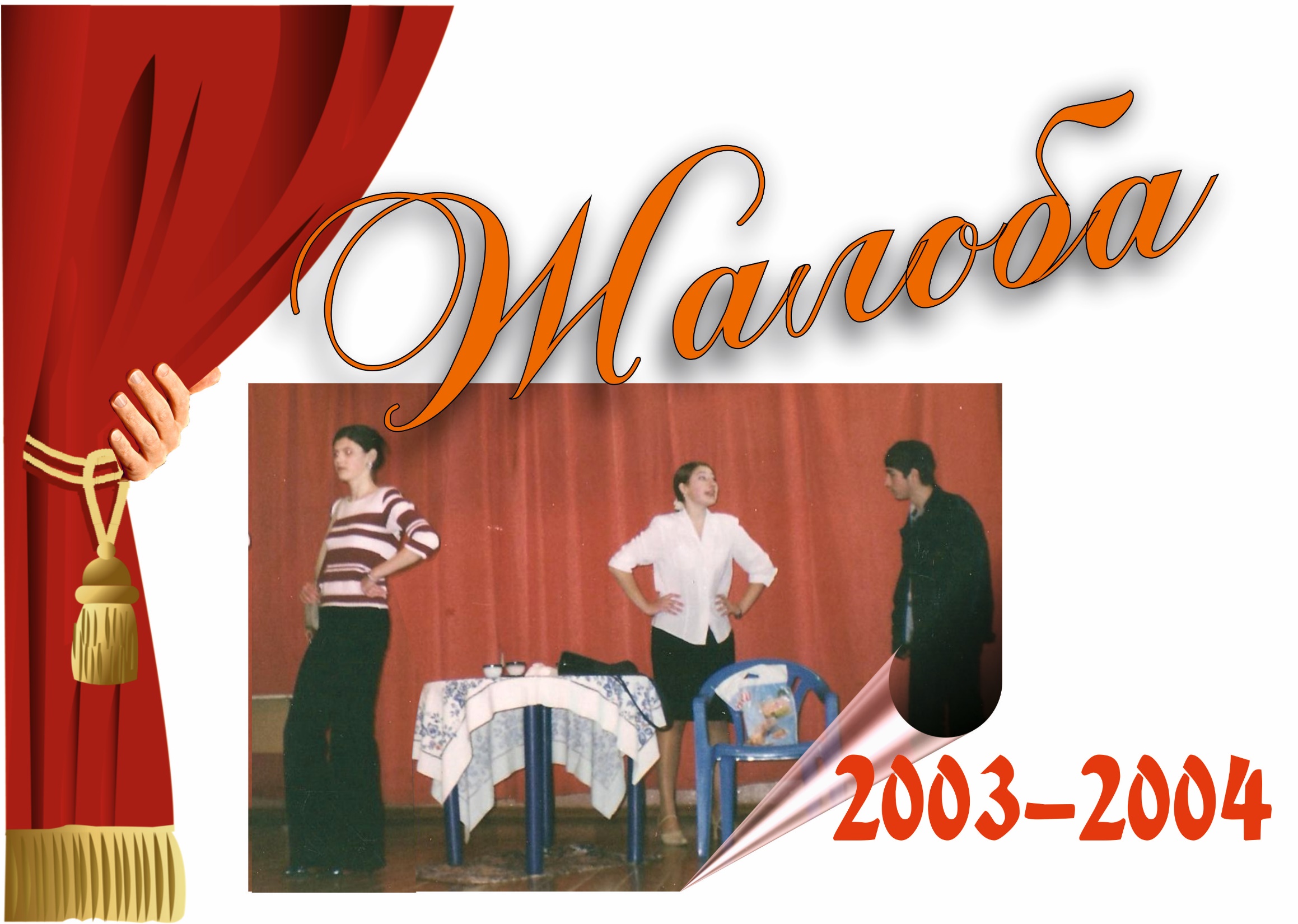 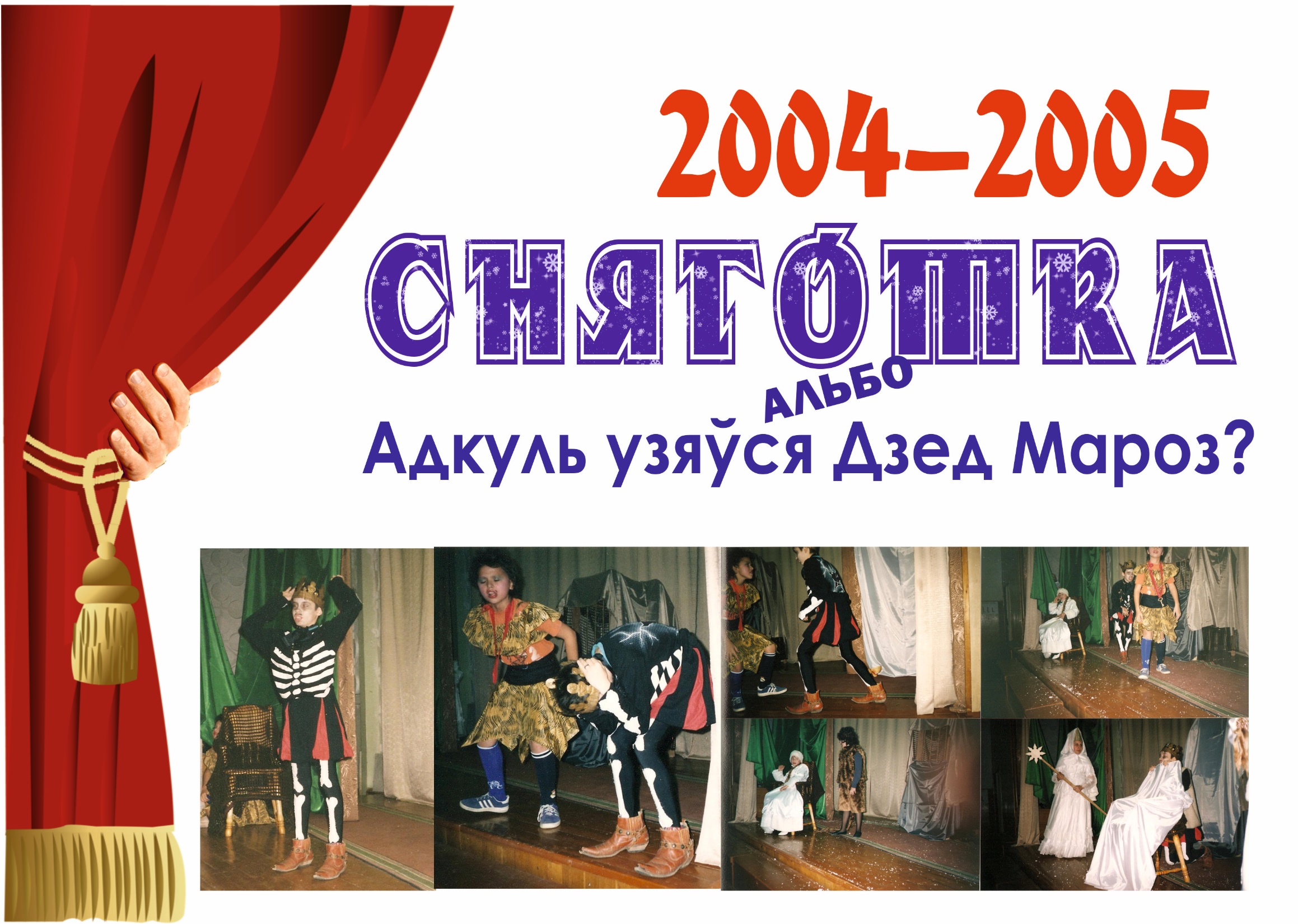 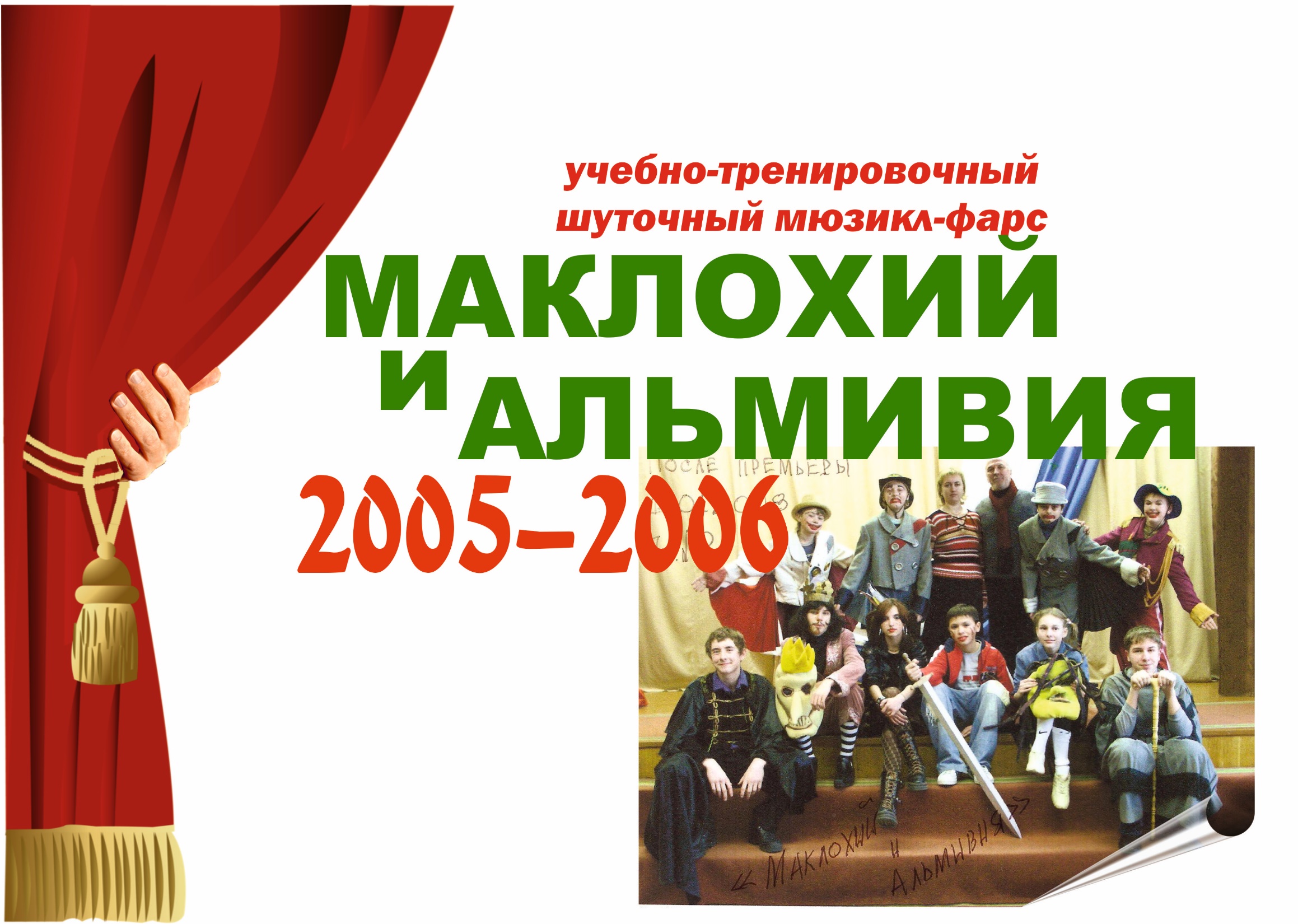 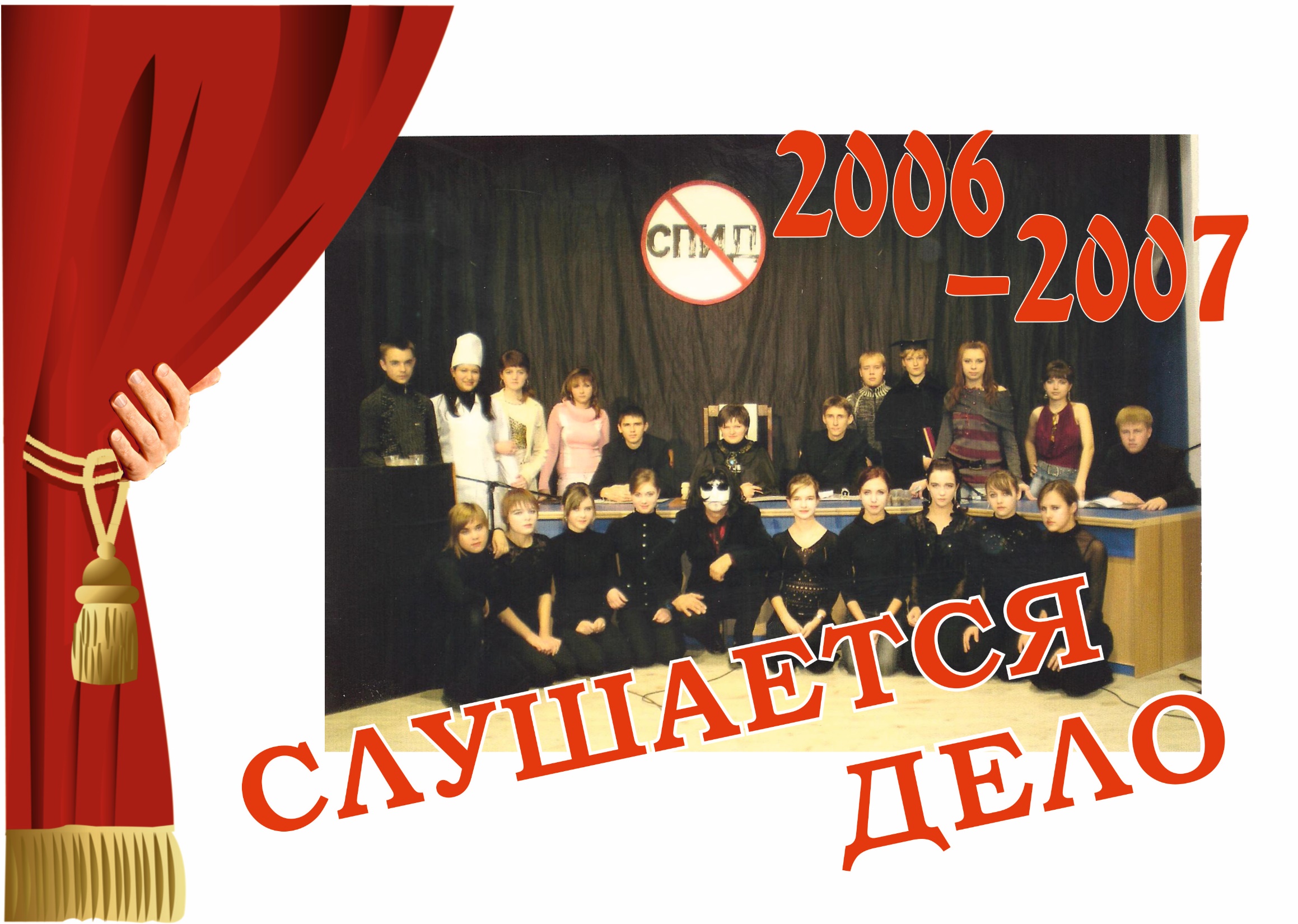 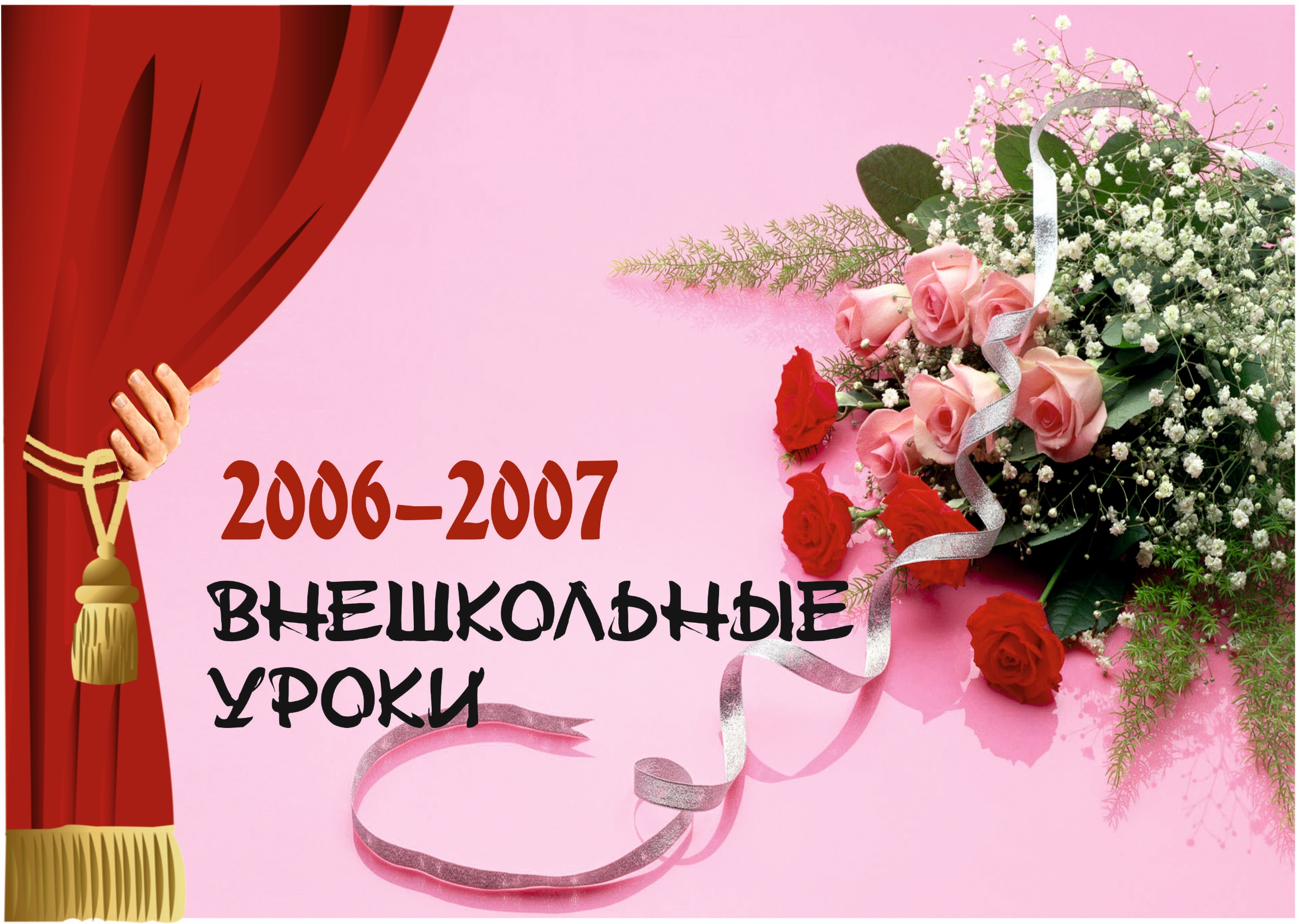 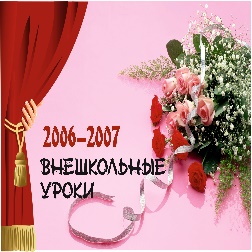 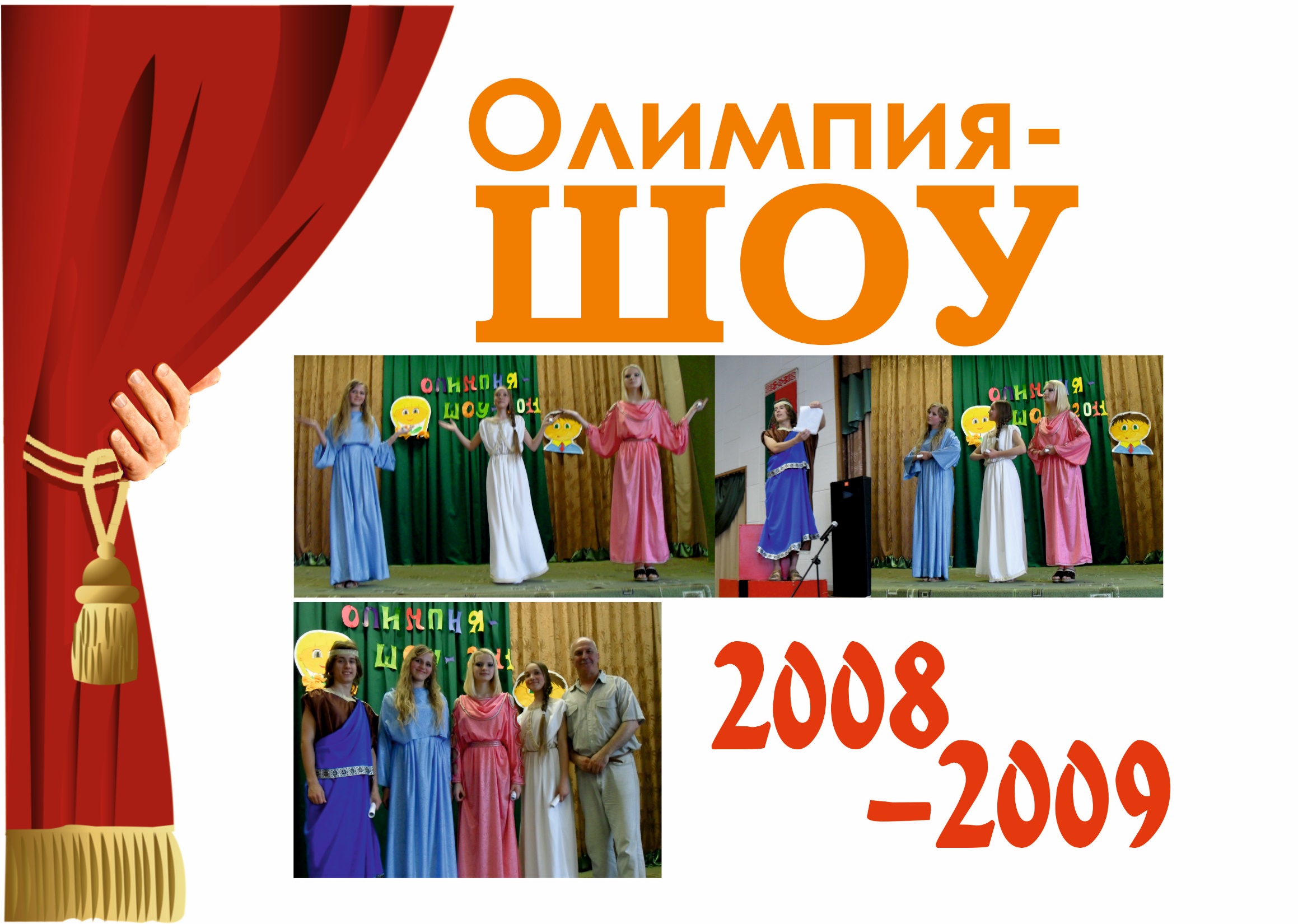 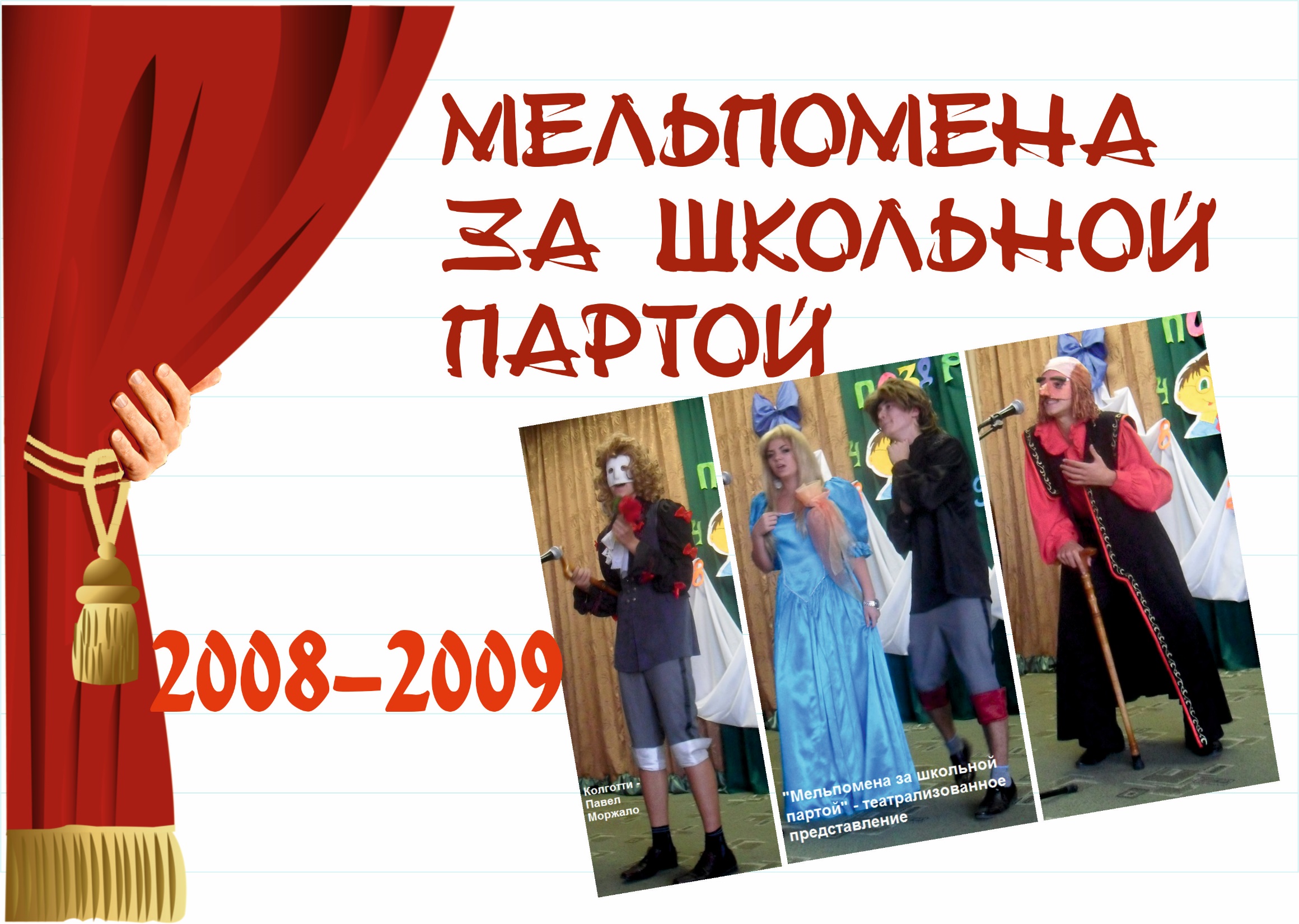 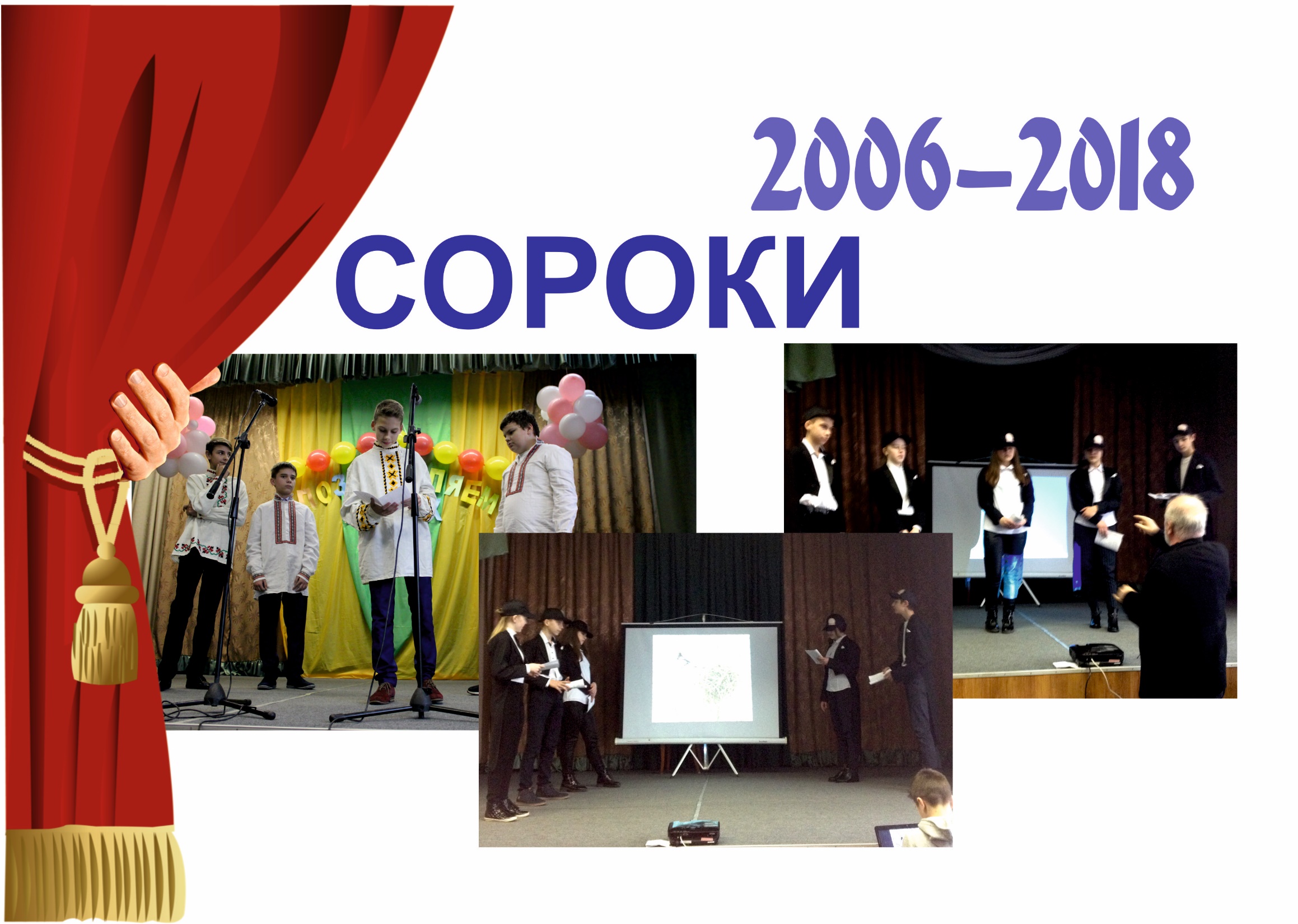 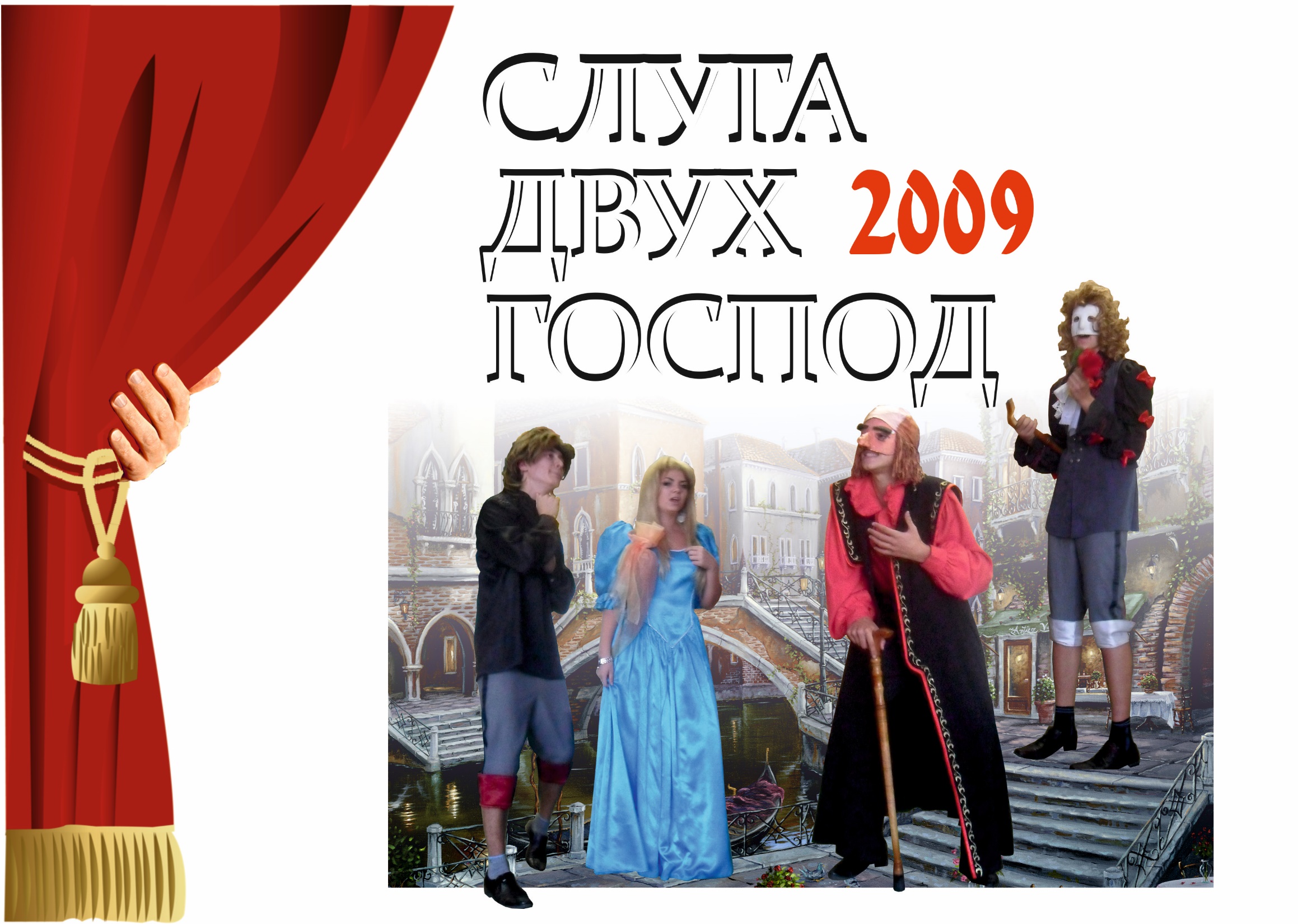 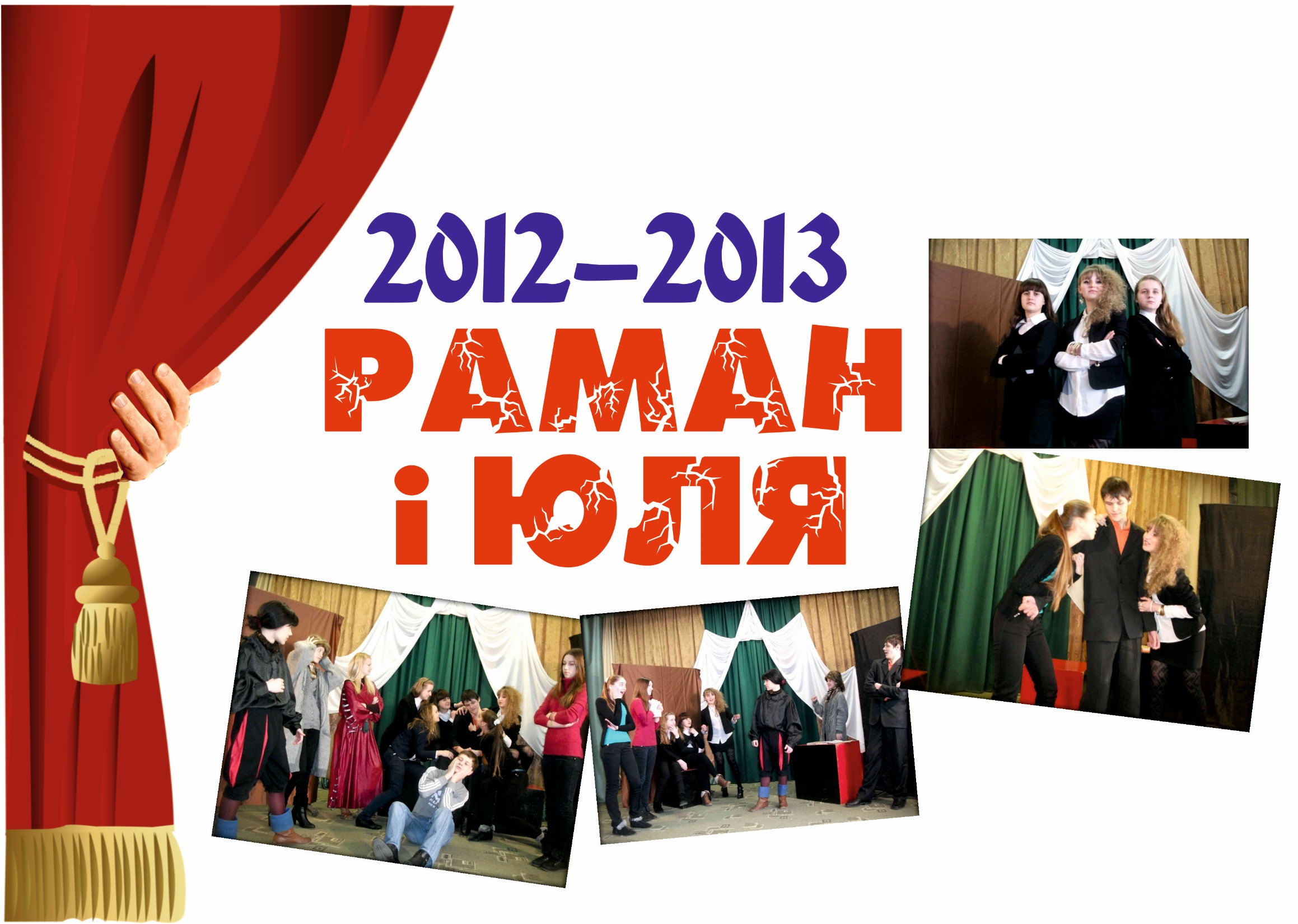 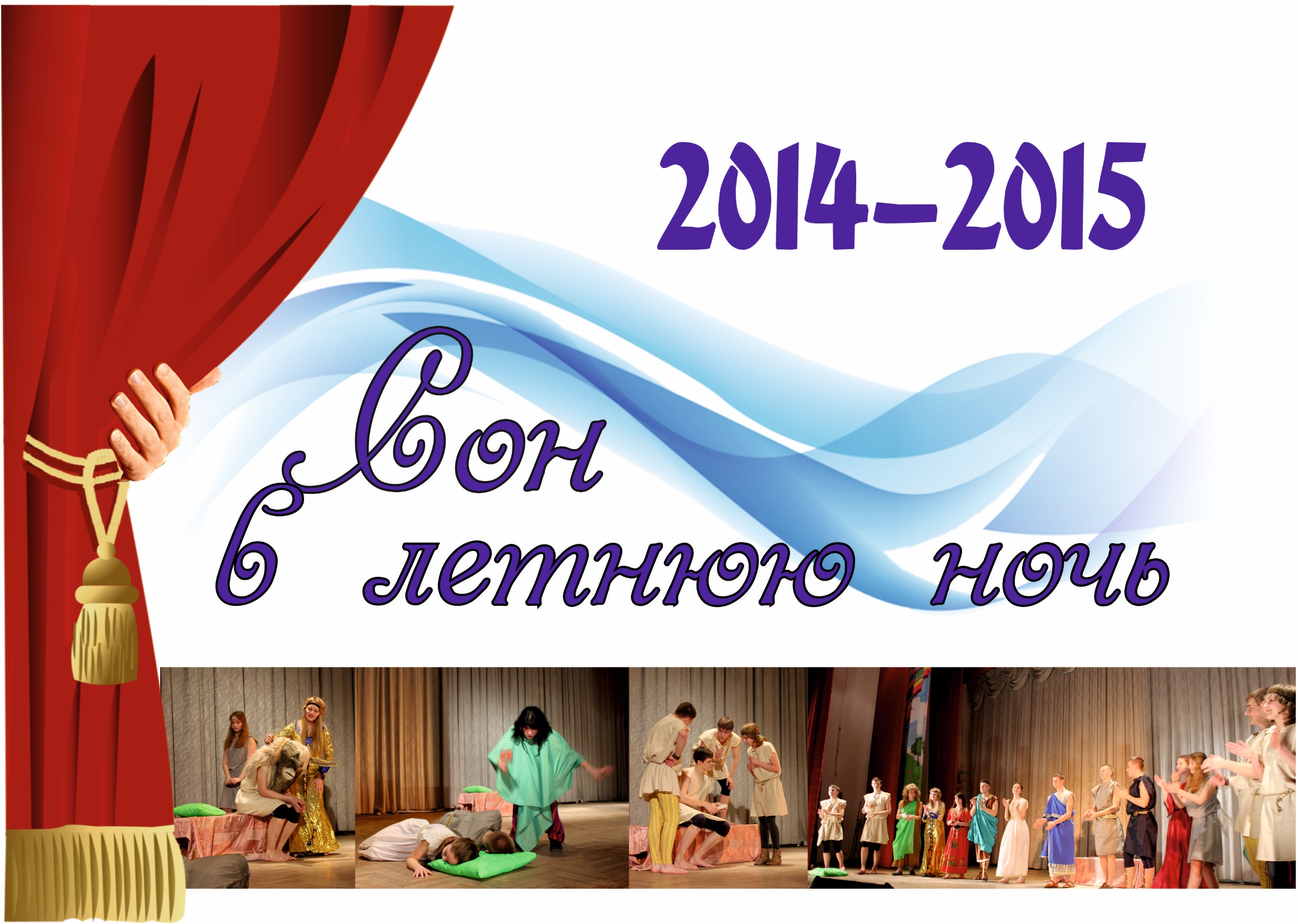 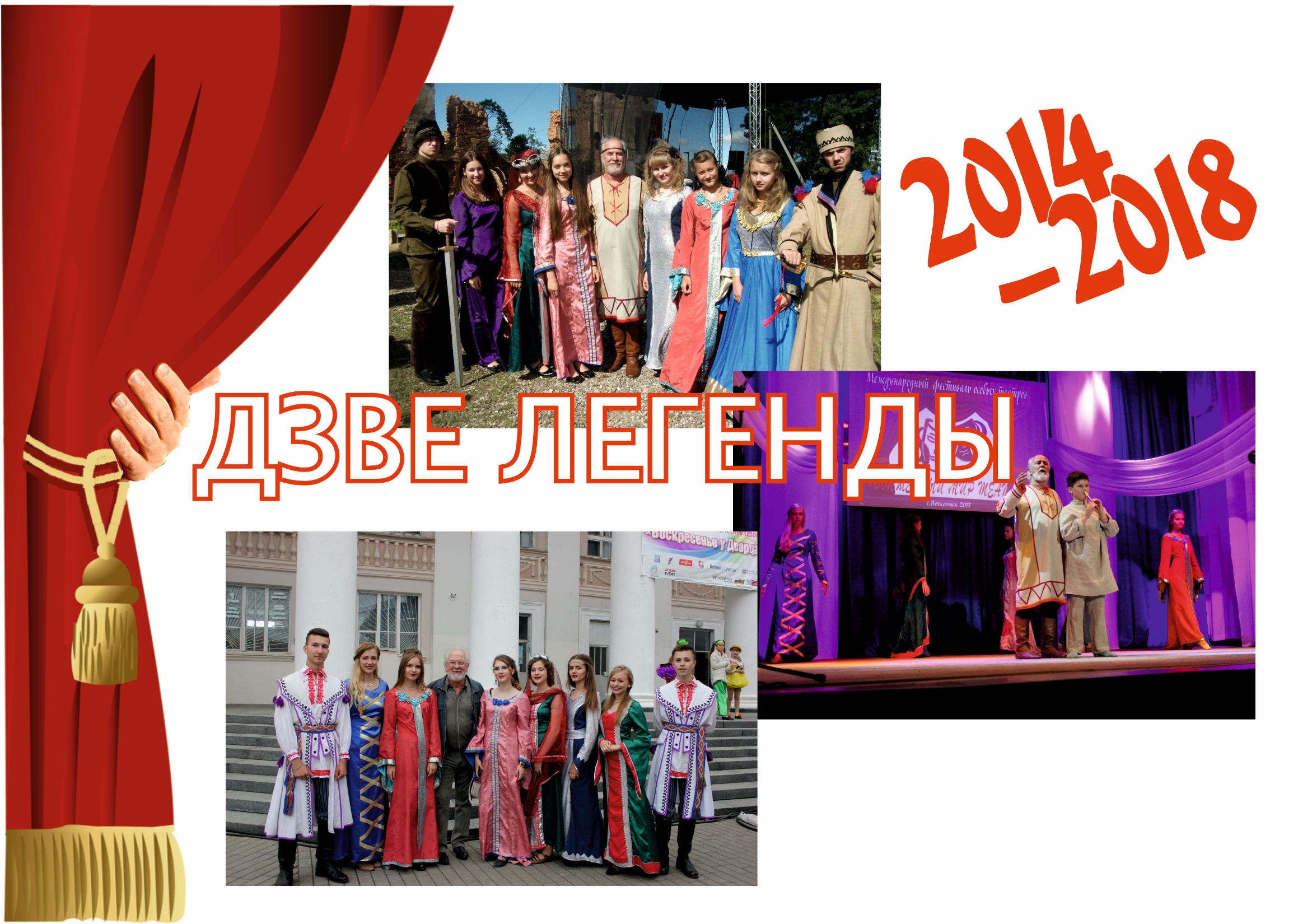 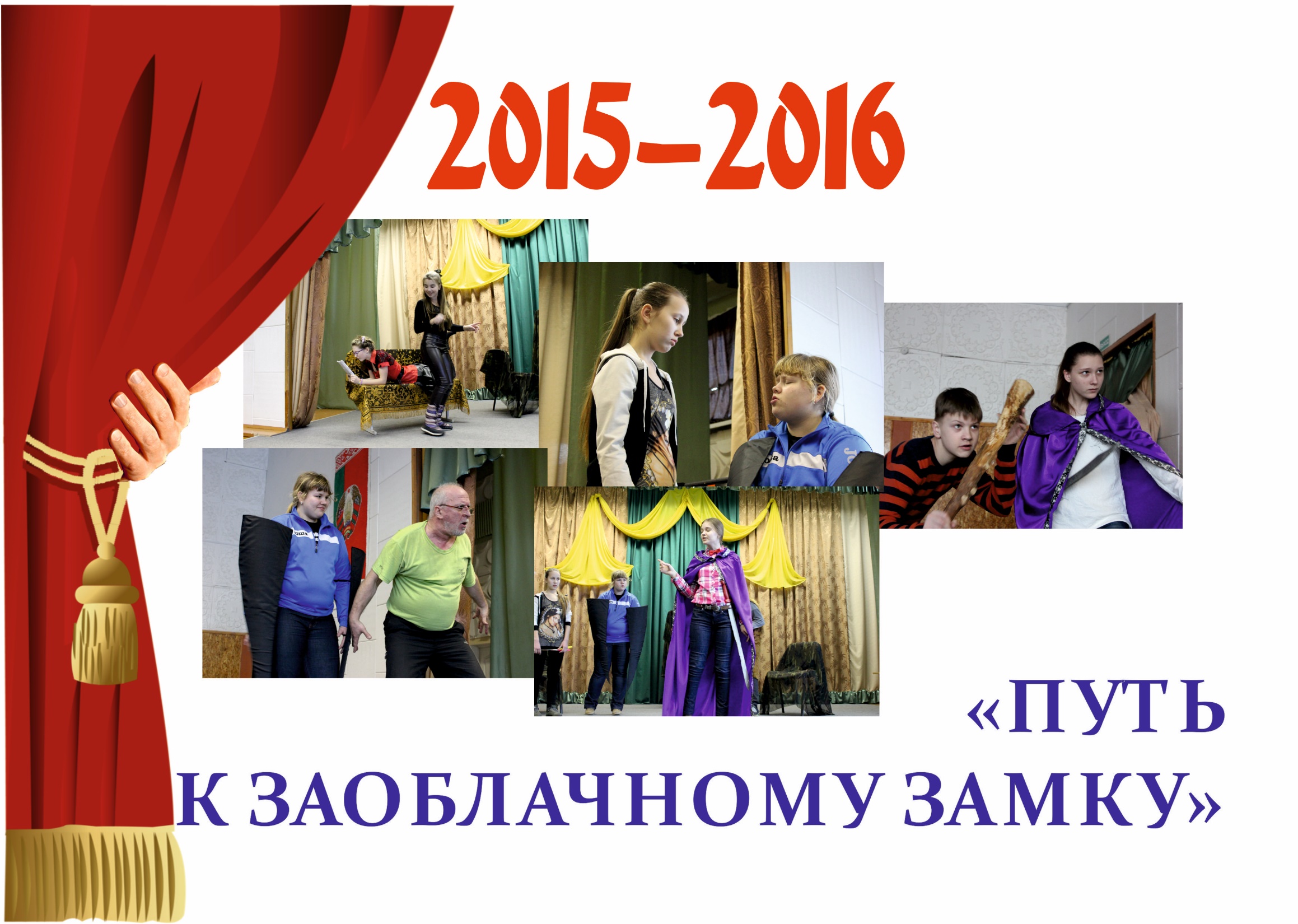 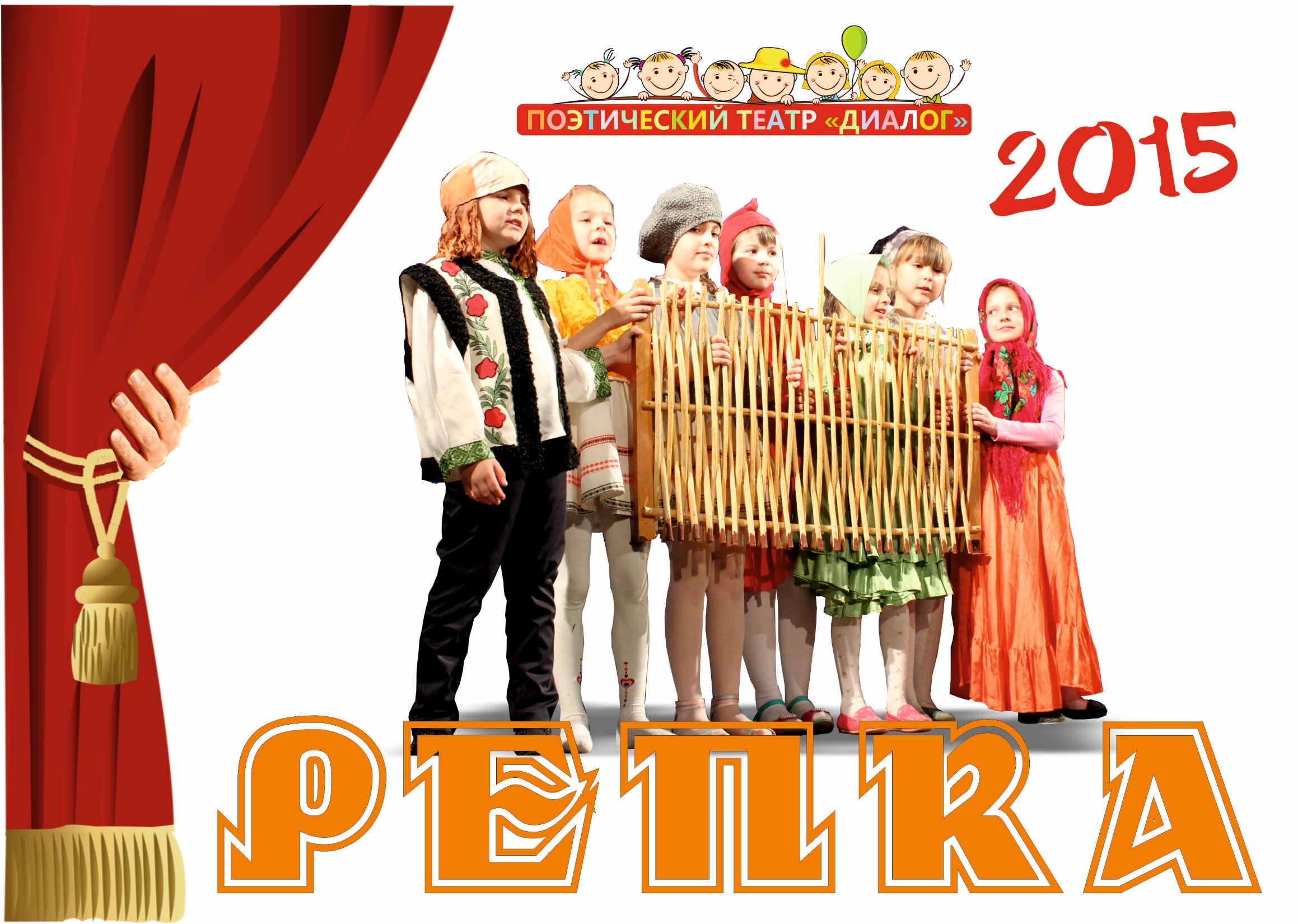 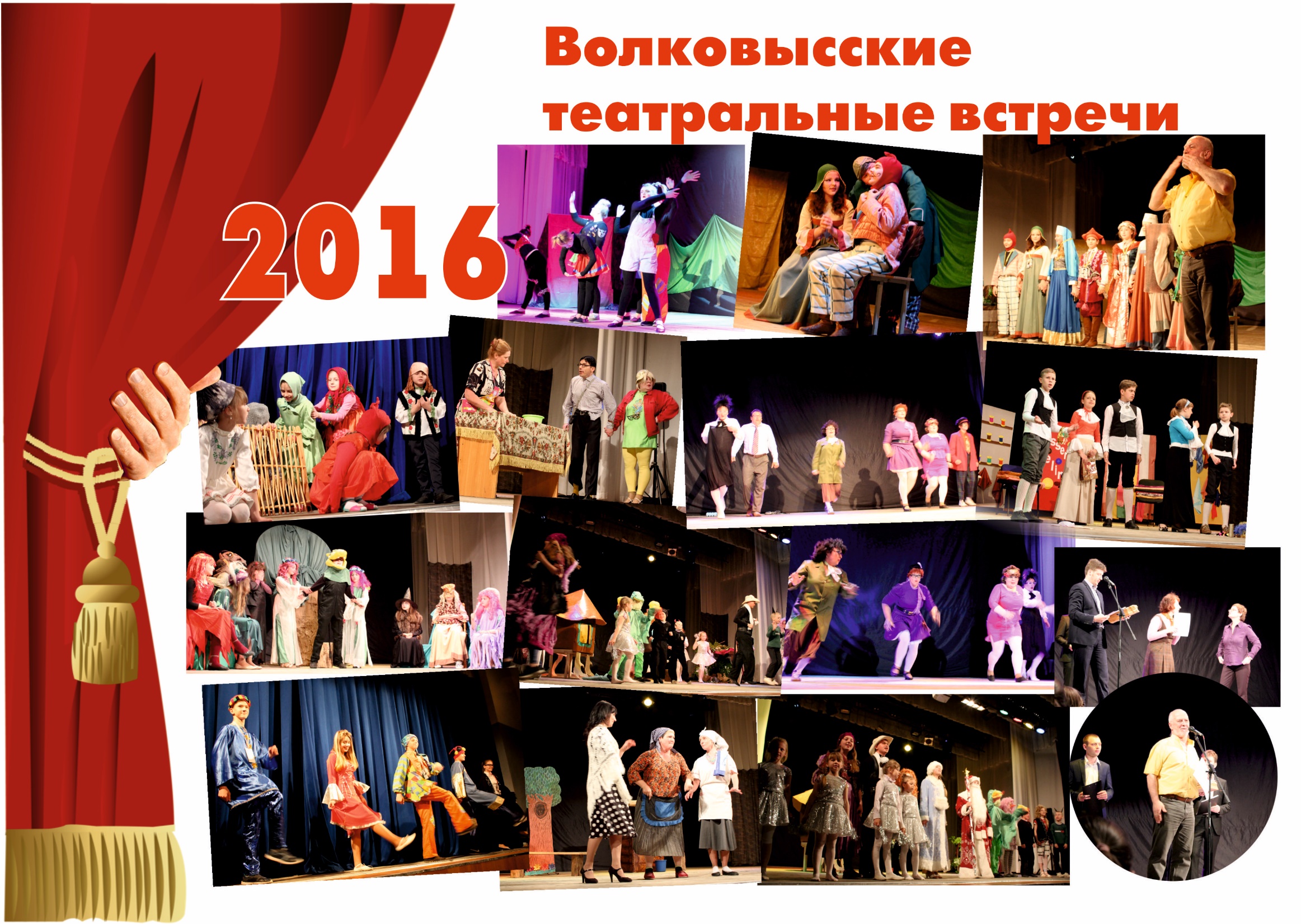 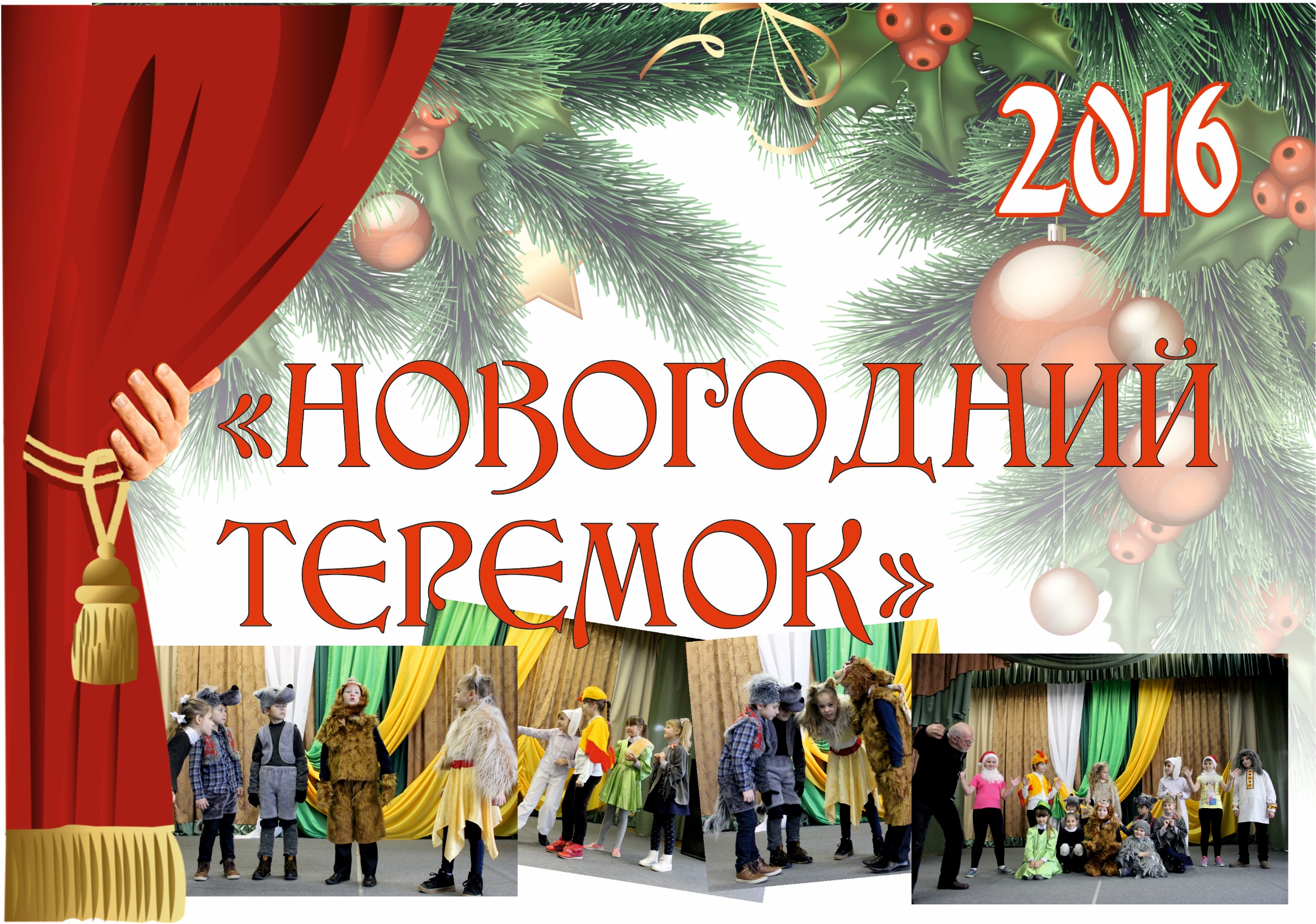 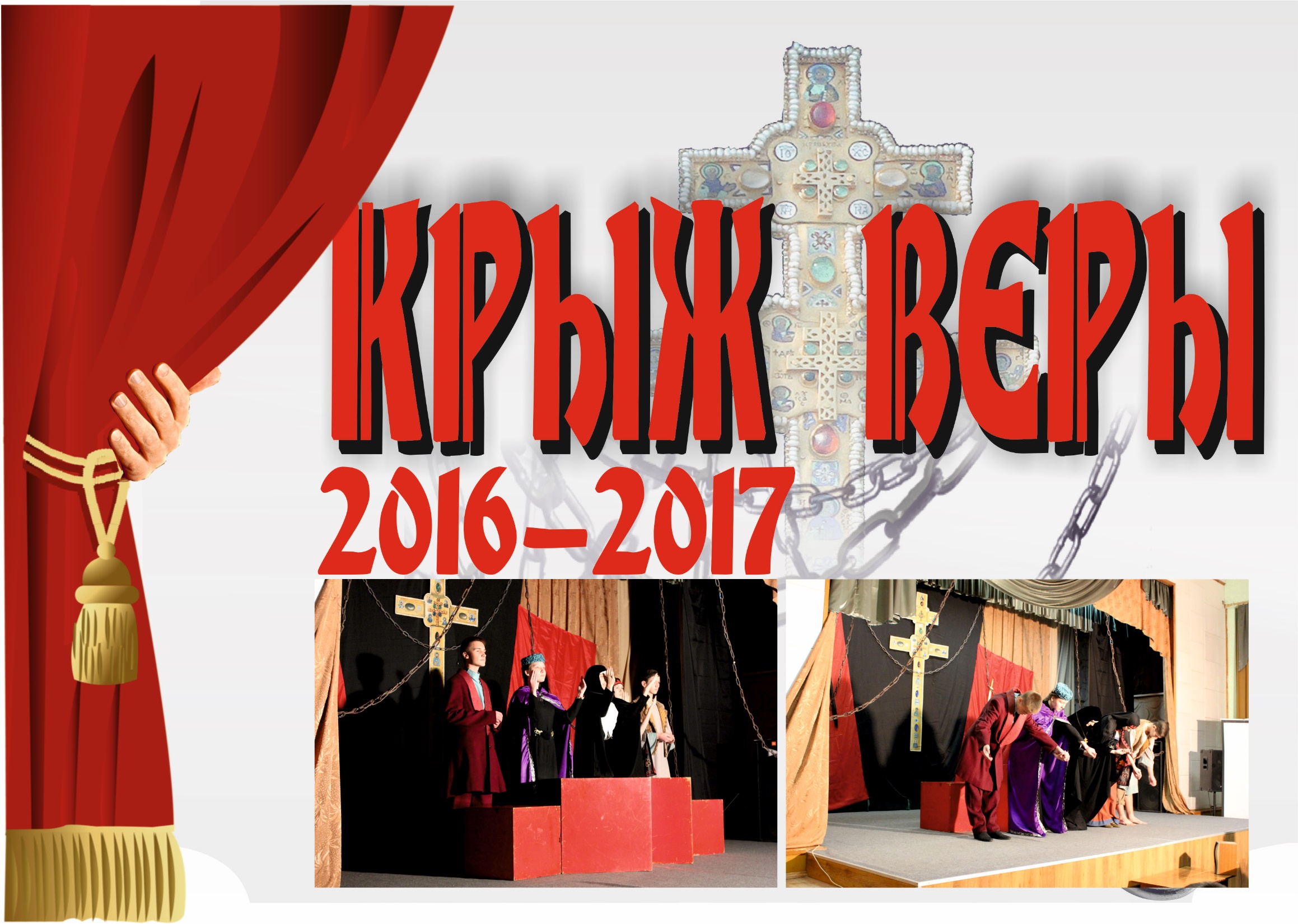 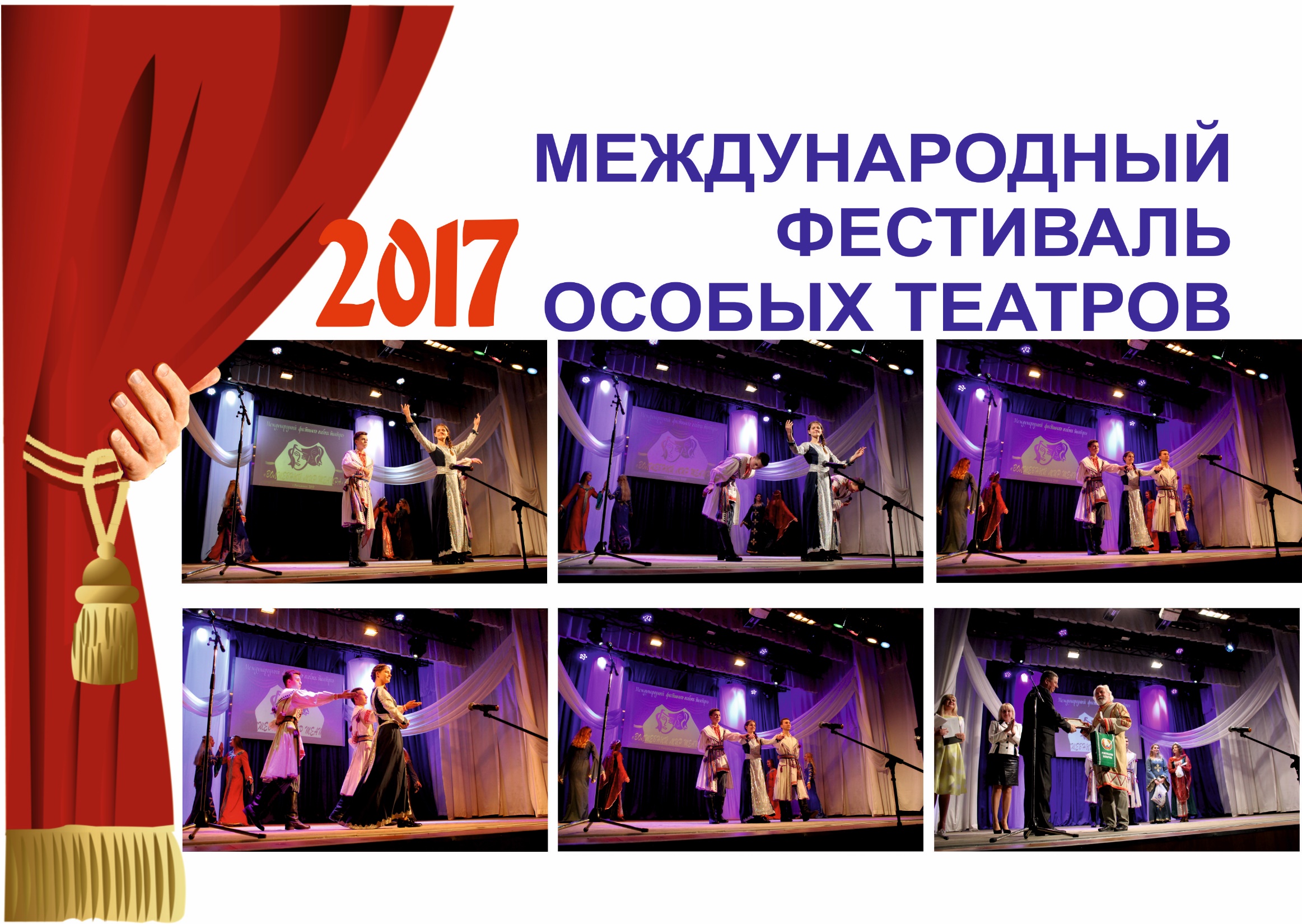 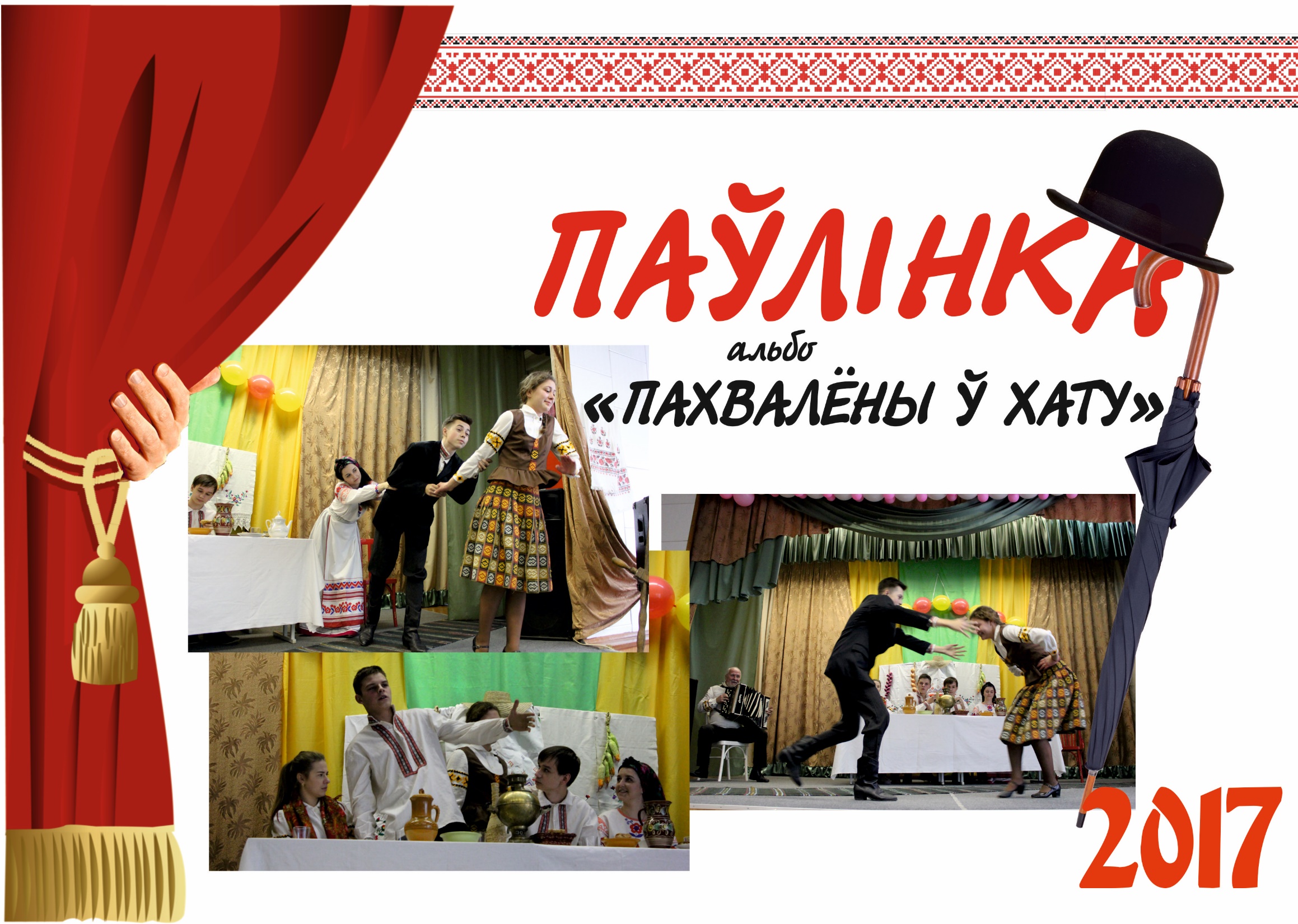 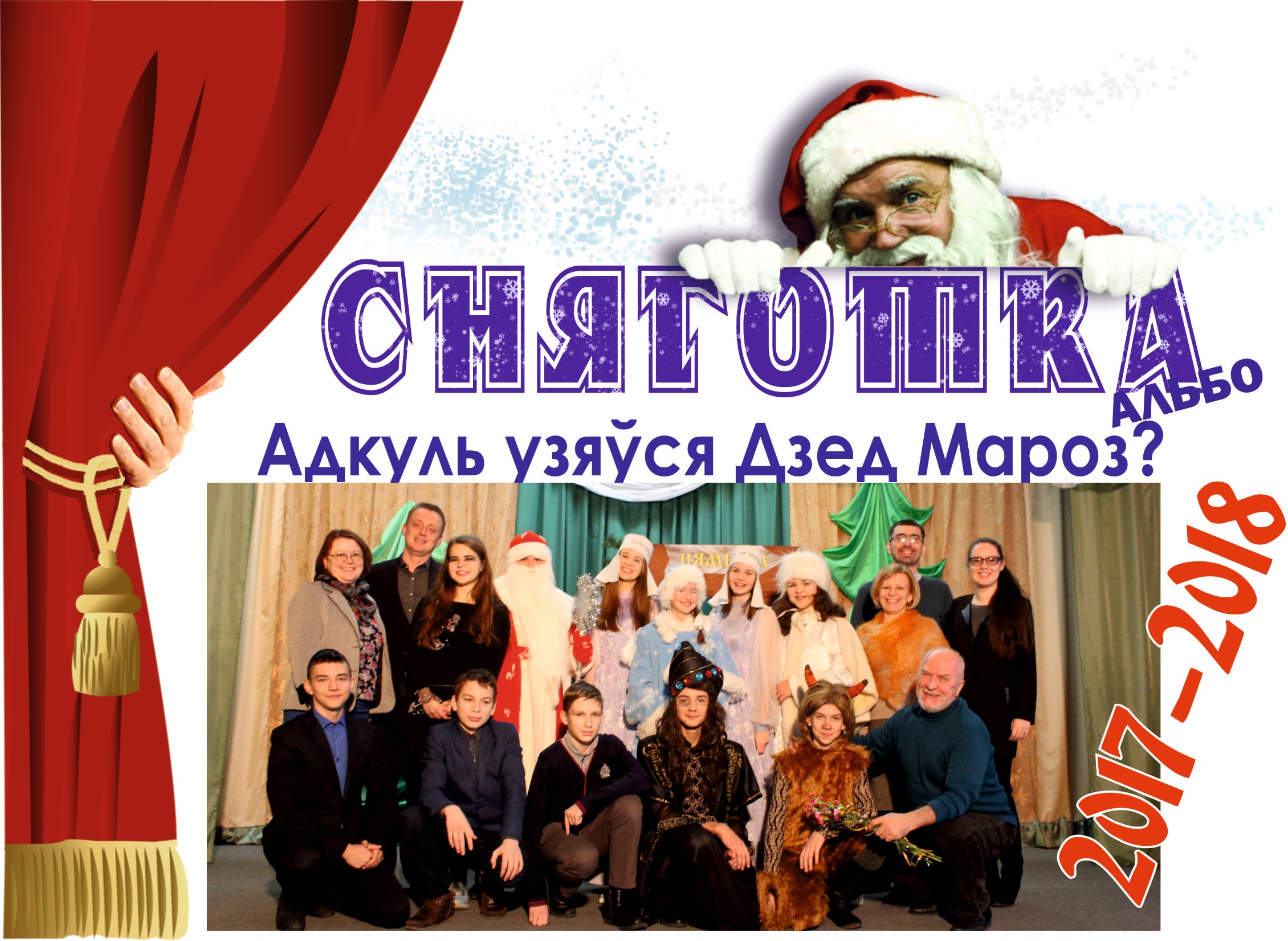 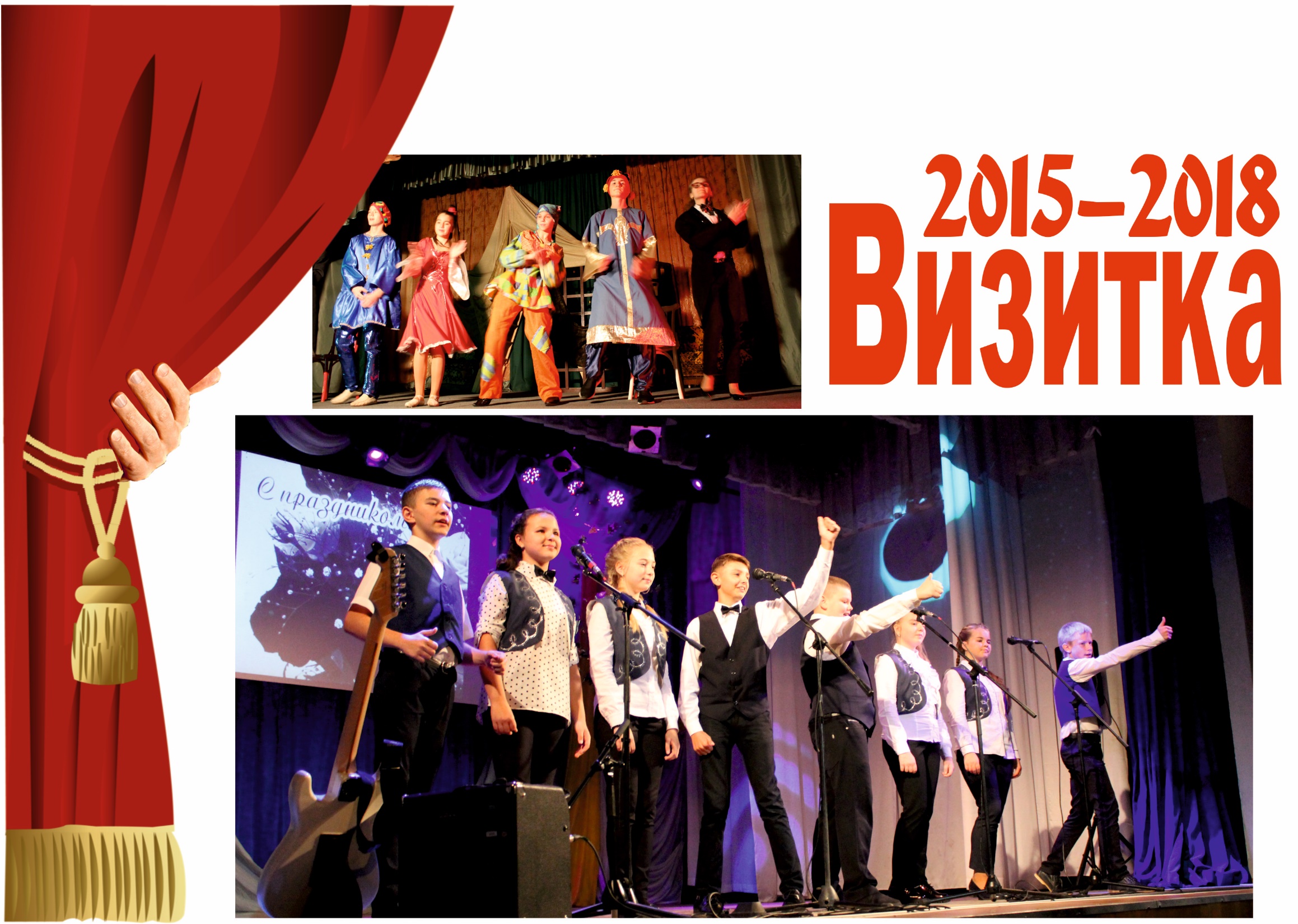 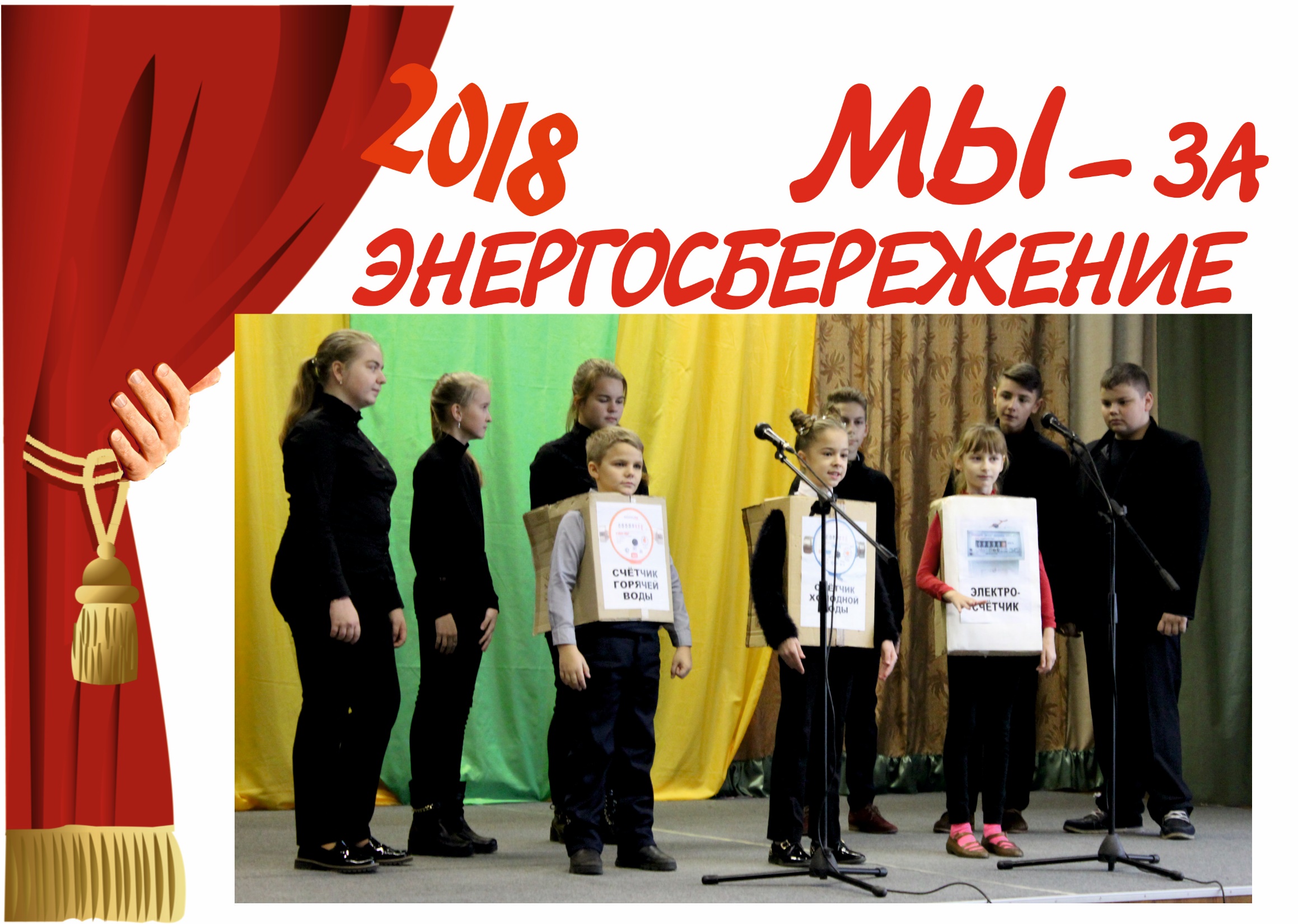 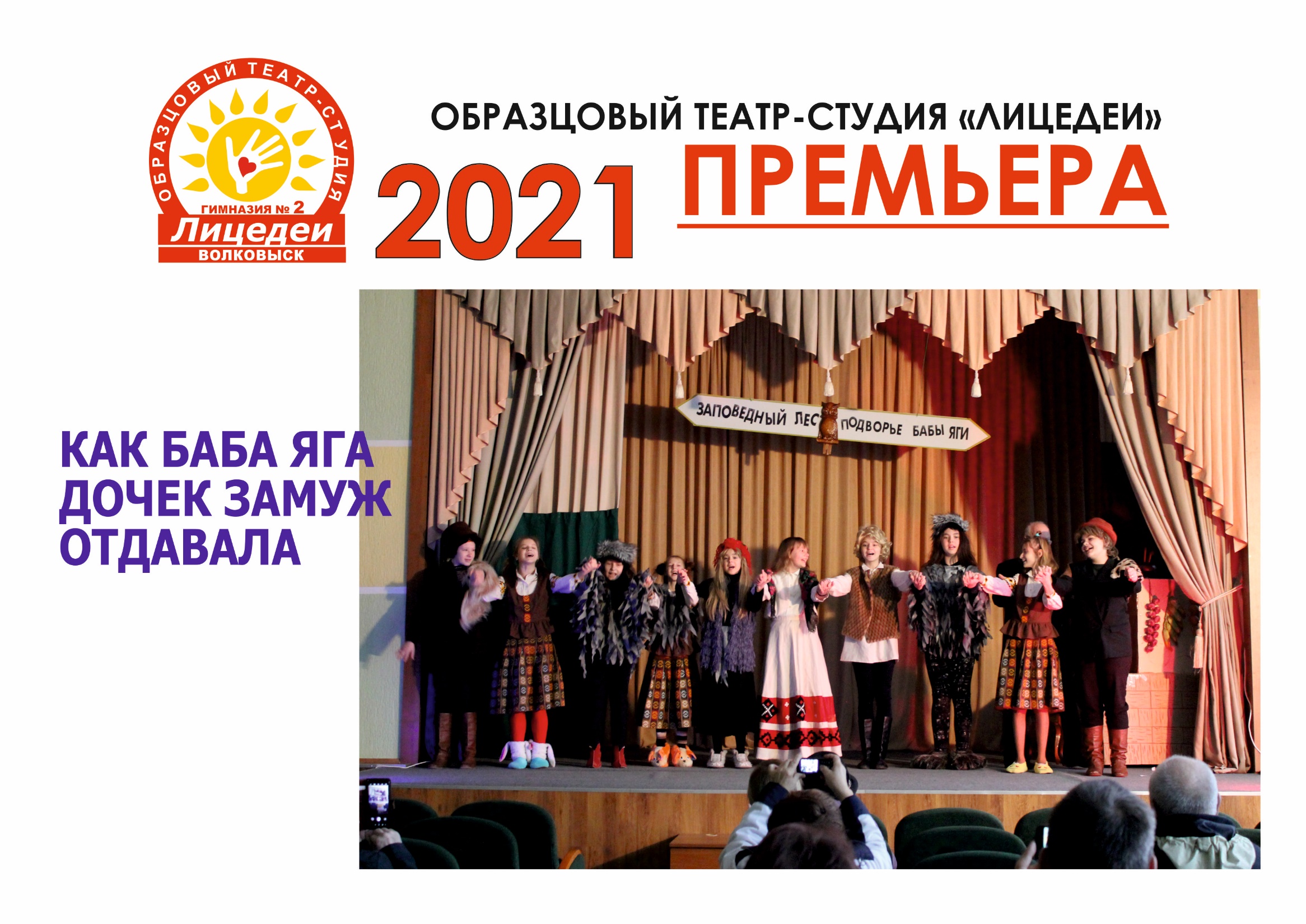 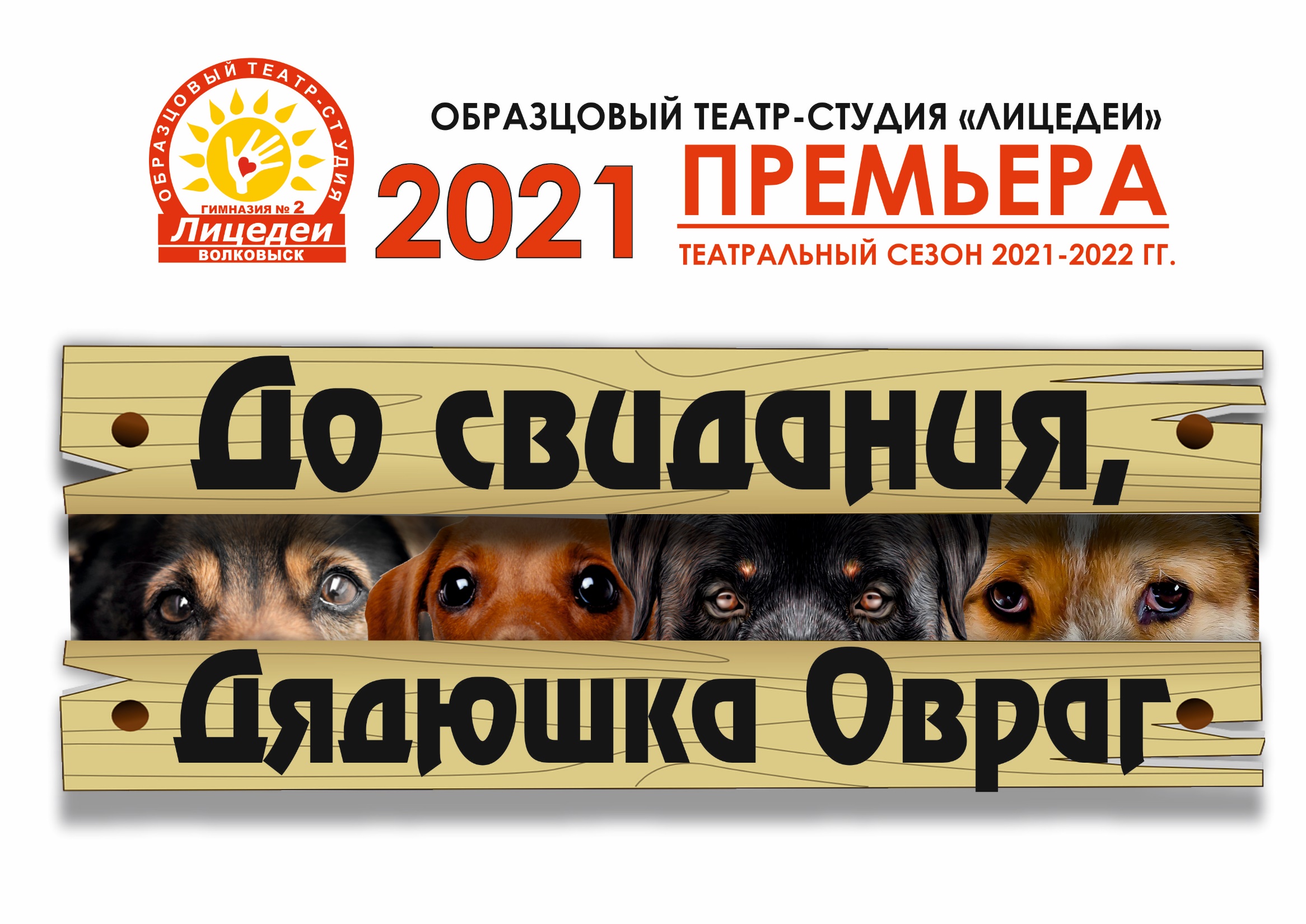 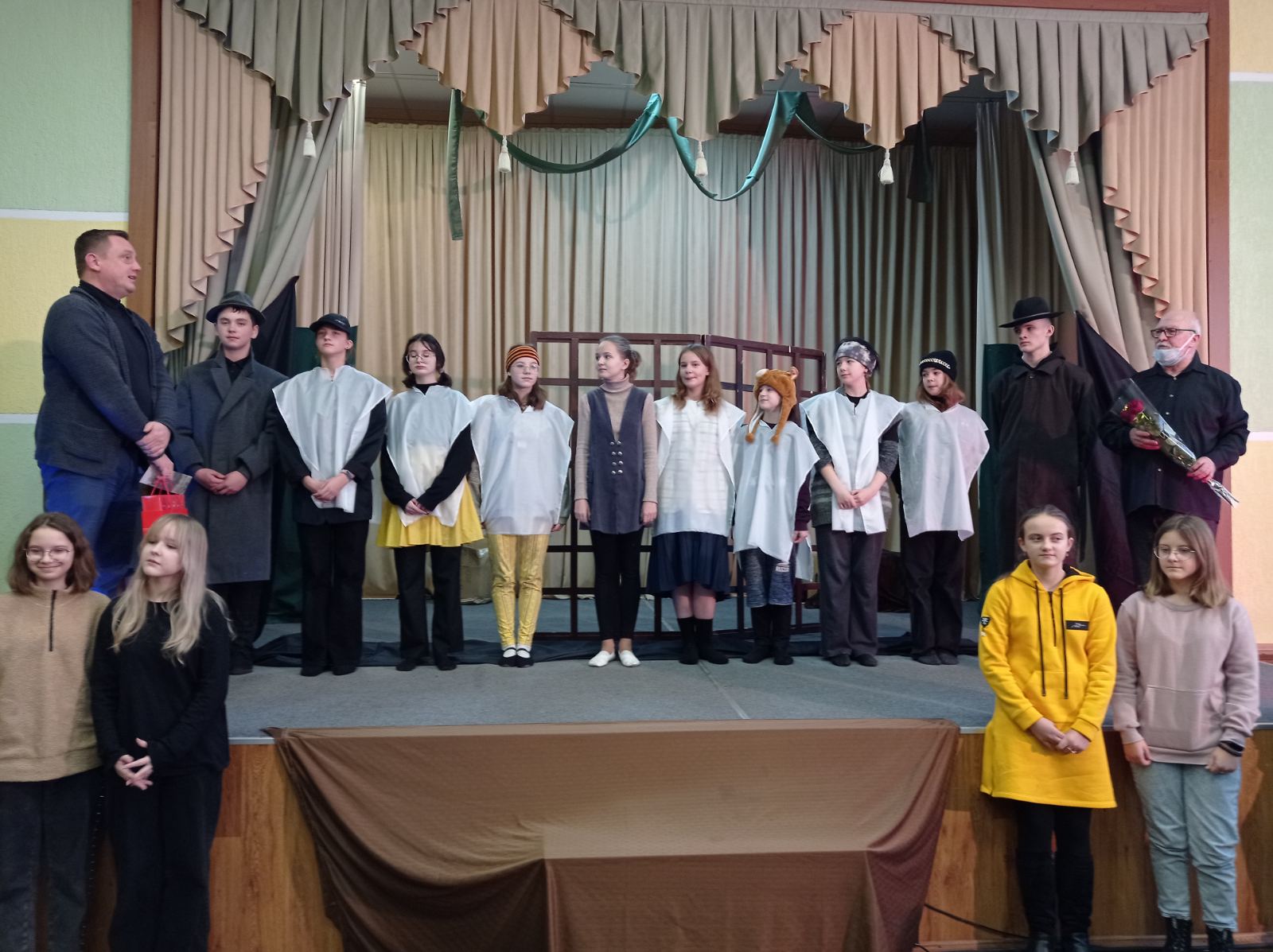